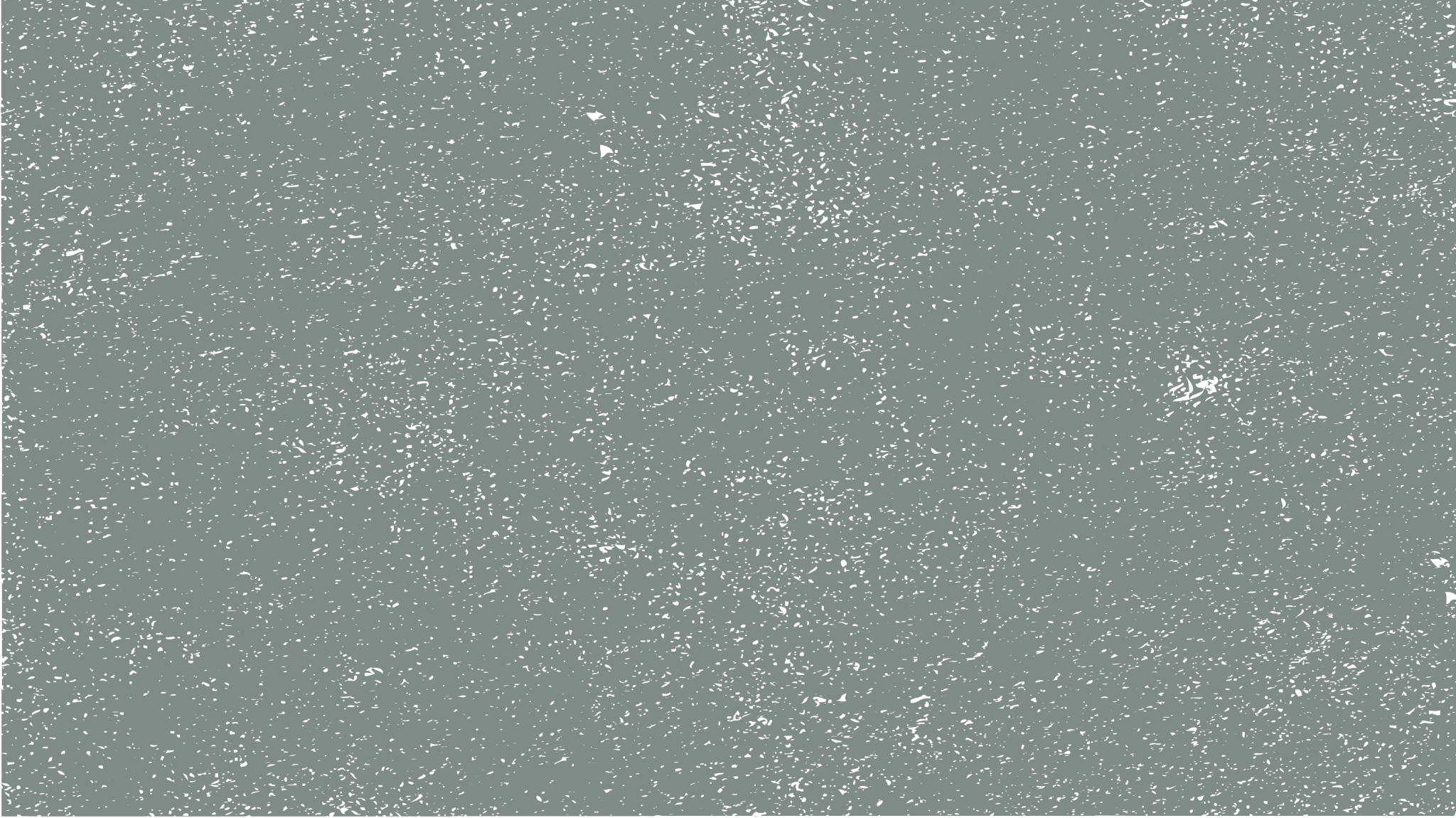 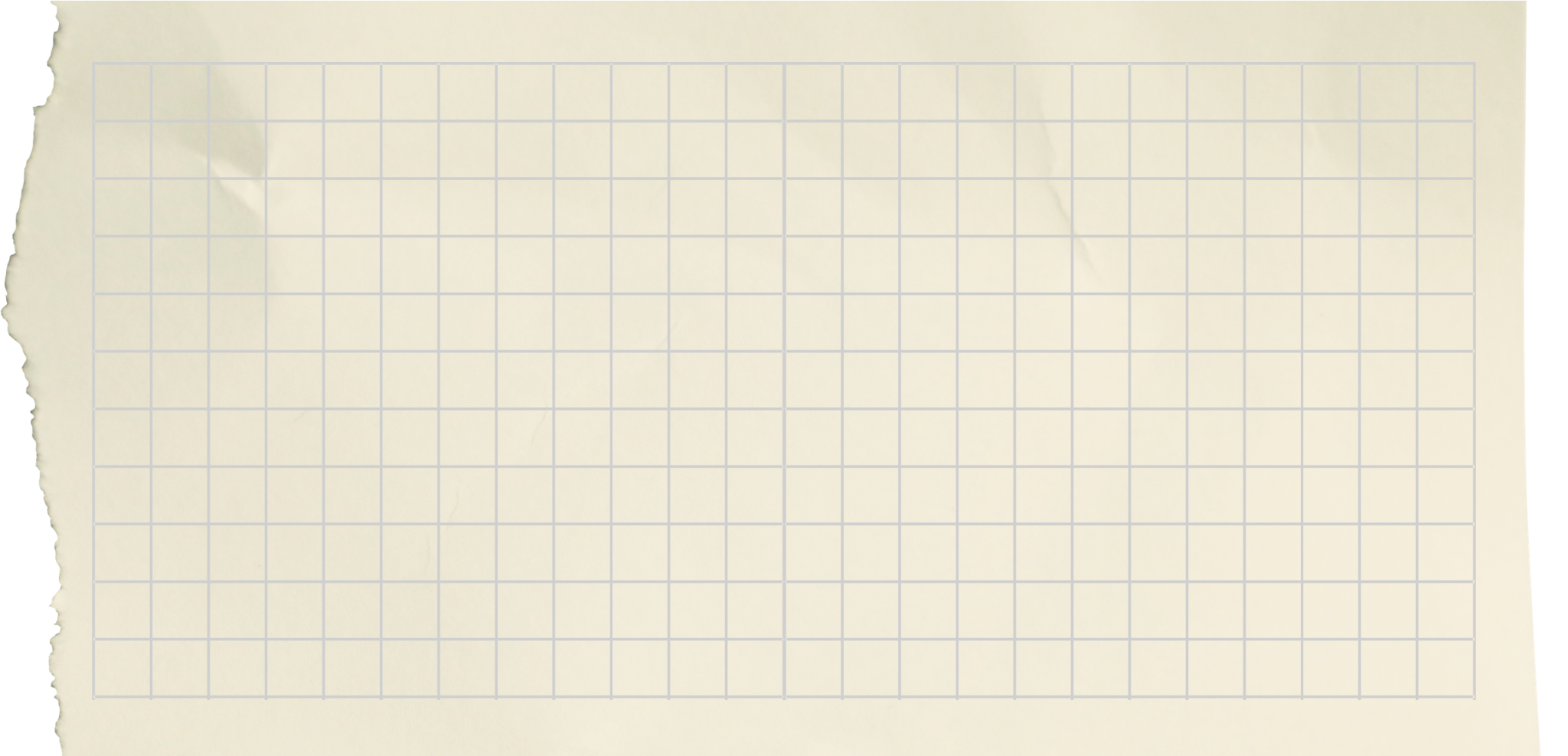 BACTERIAL GENETICS
LECTURE SLIDES
Write a subtitle of this presentation here
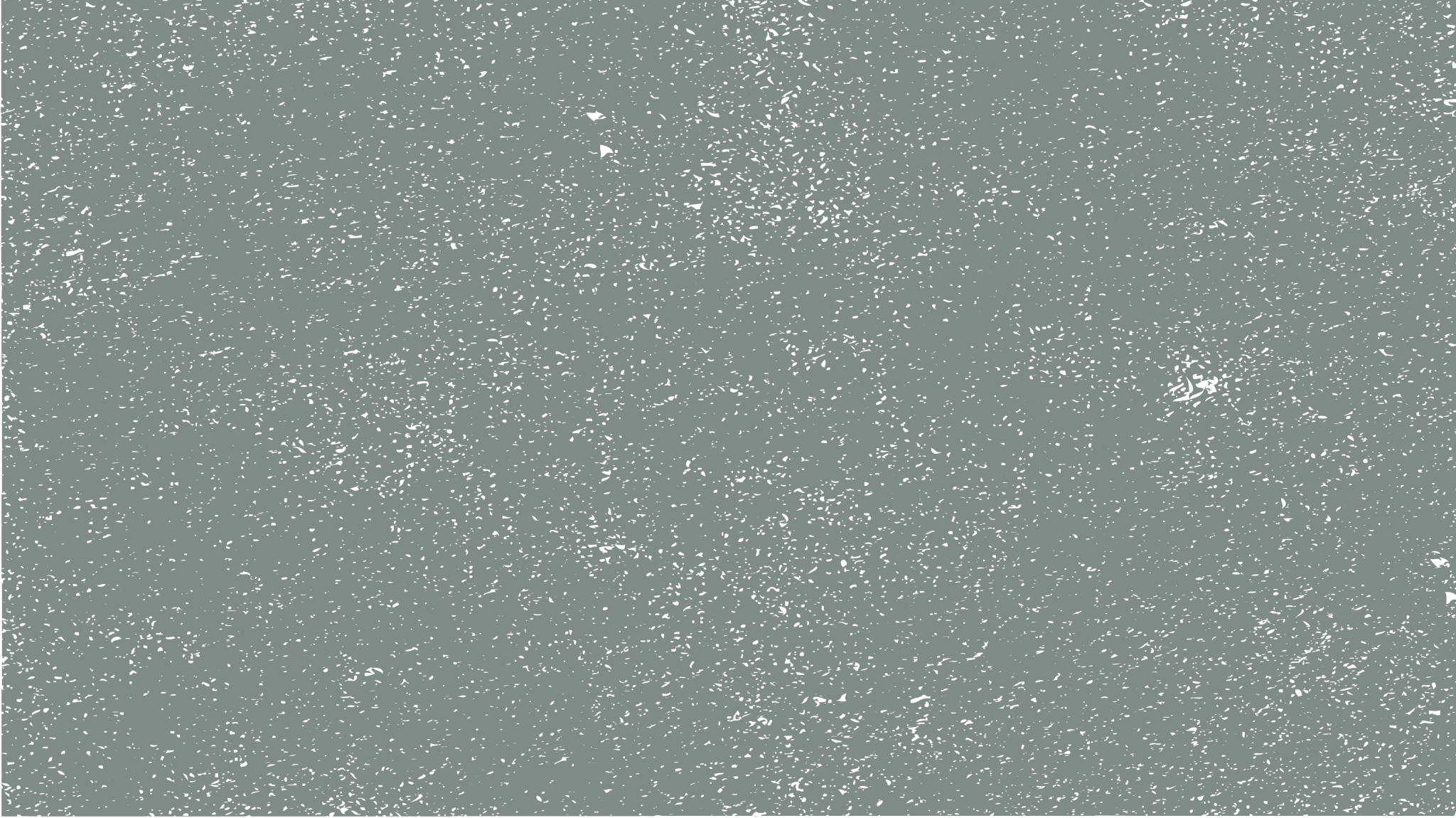 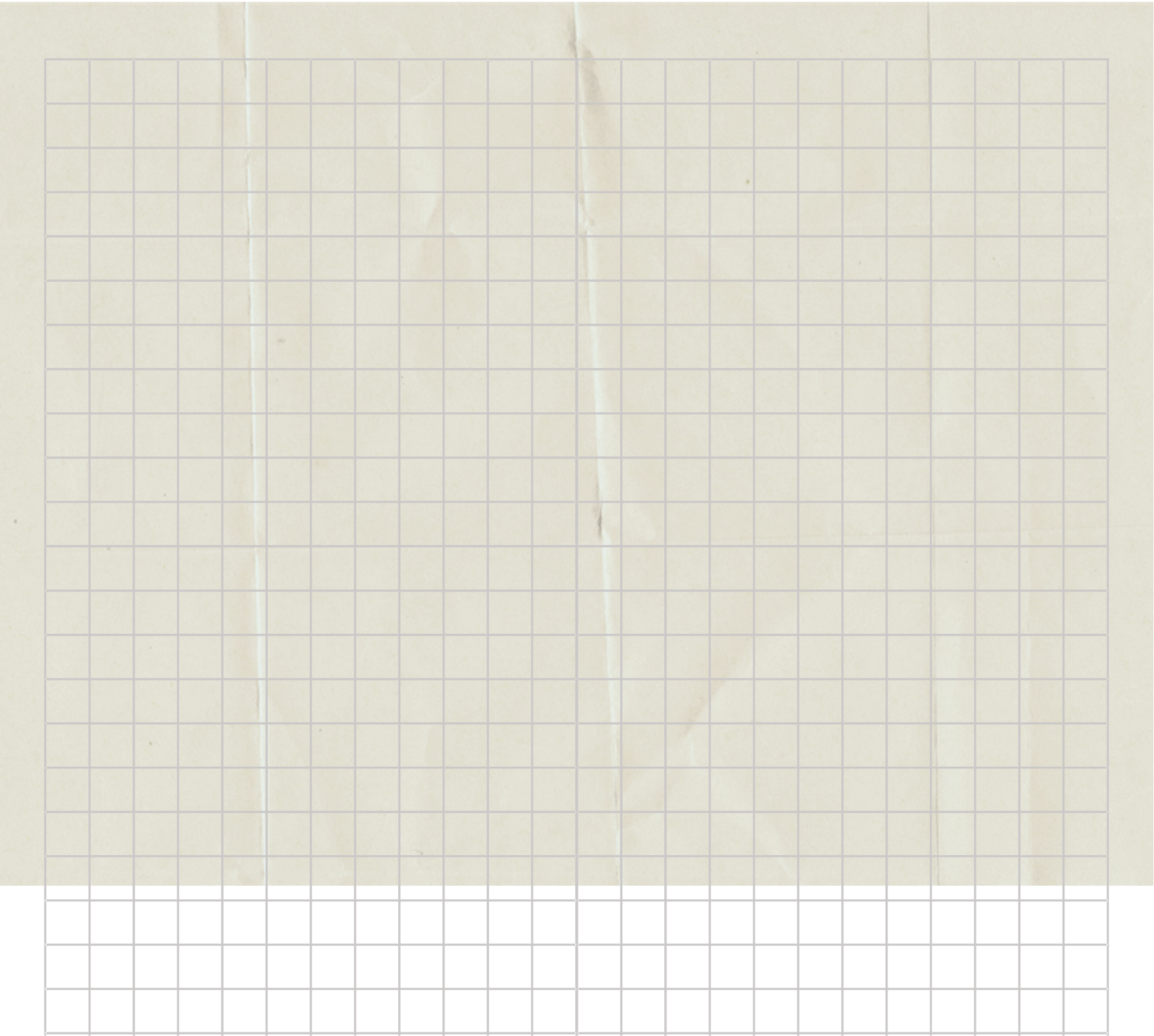 Table of Contents
01
02
03
Introduction
Mechanisms
Applications
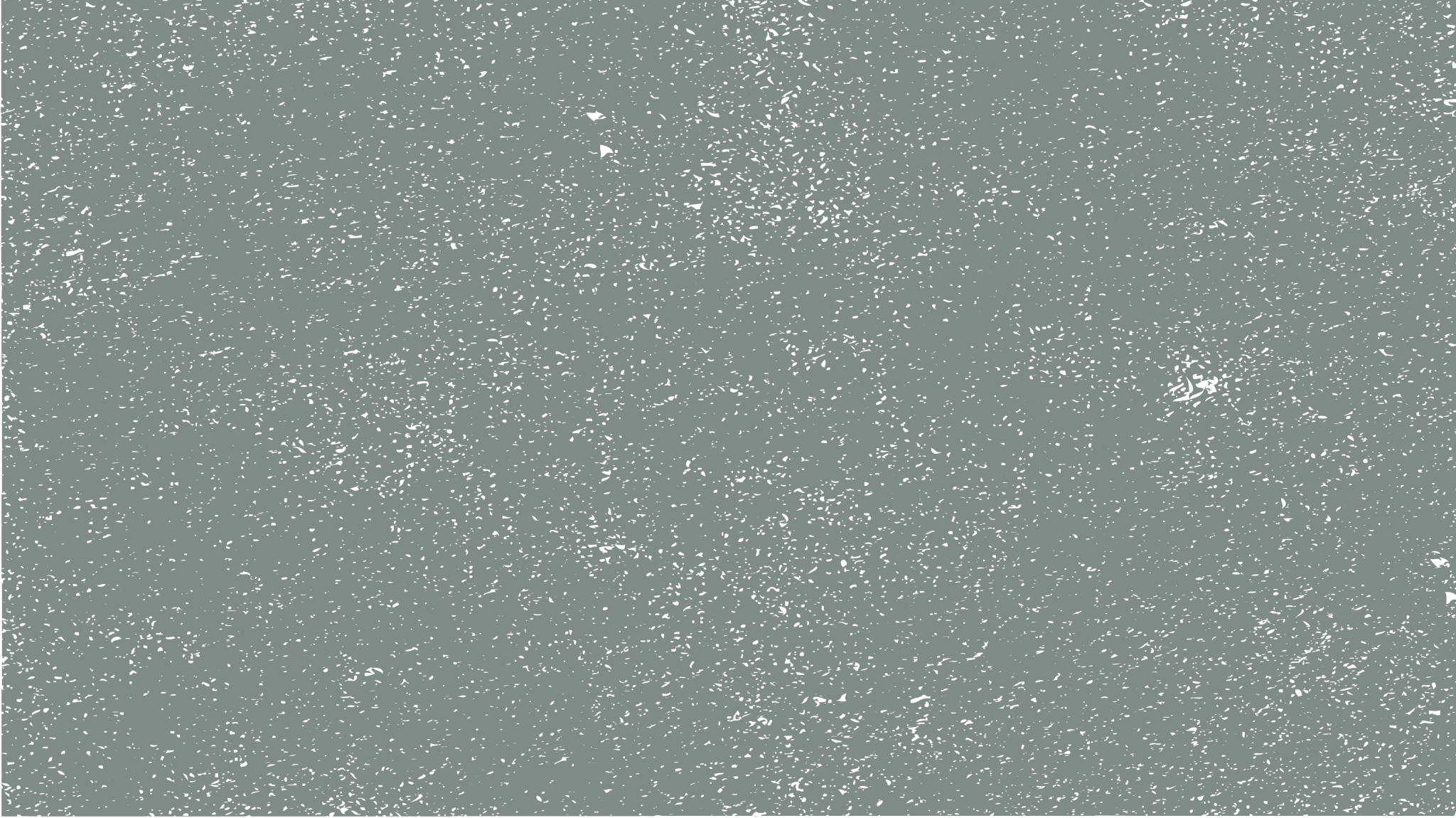 About Bacterial Genetics
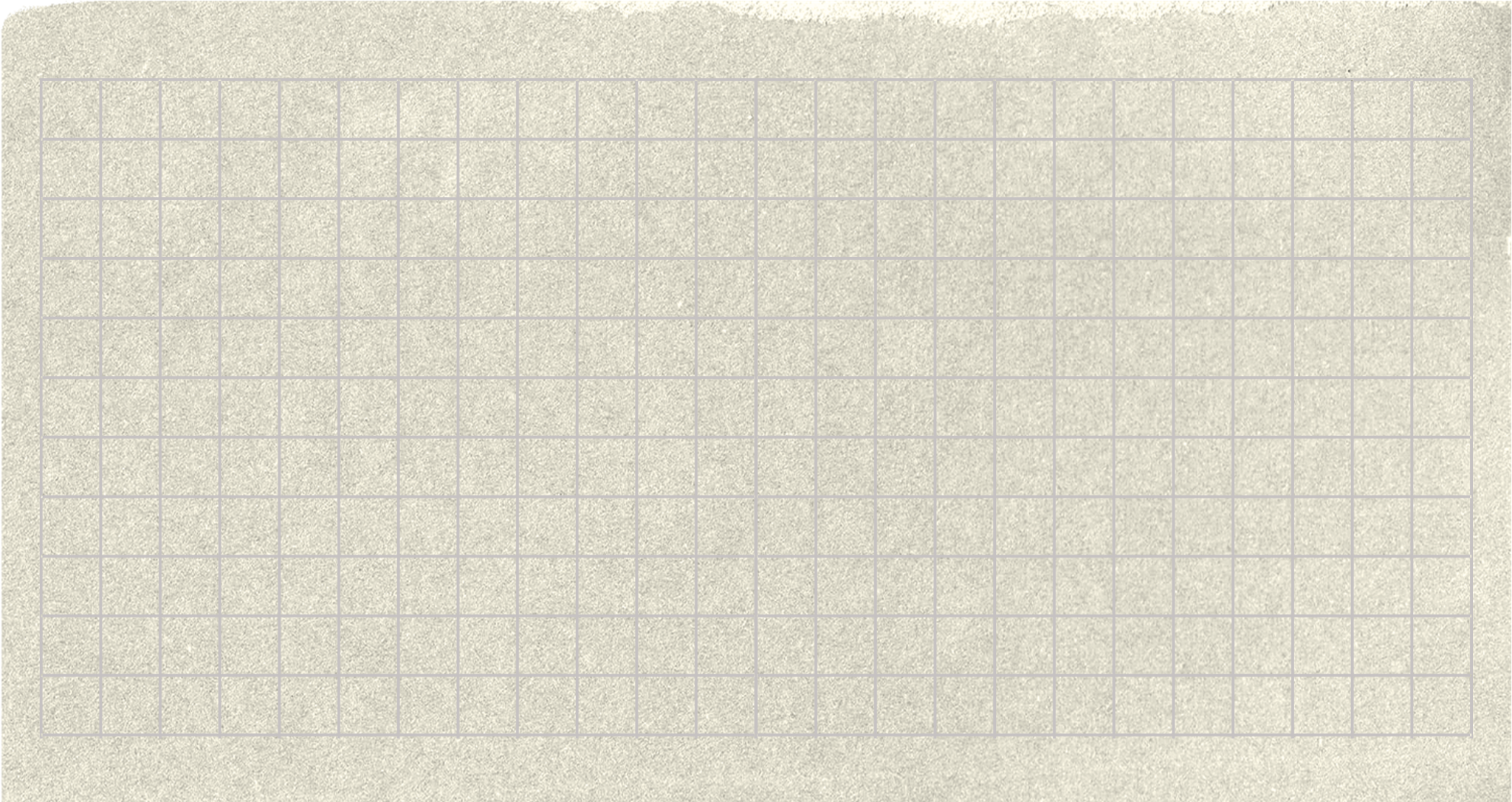 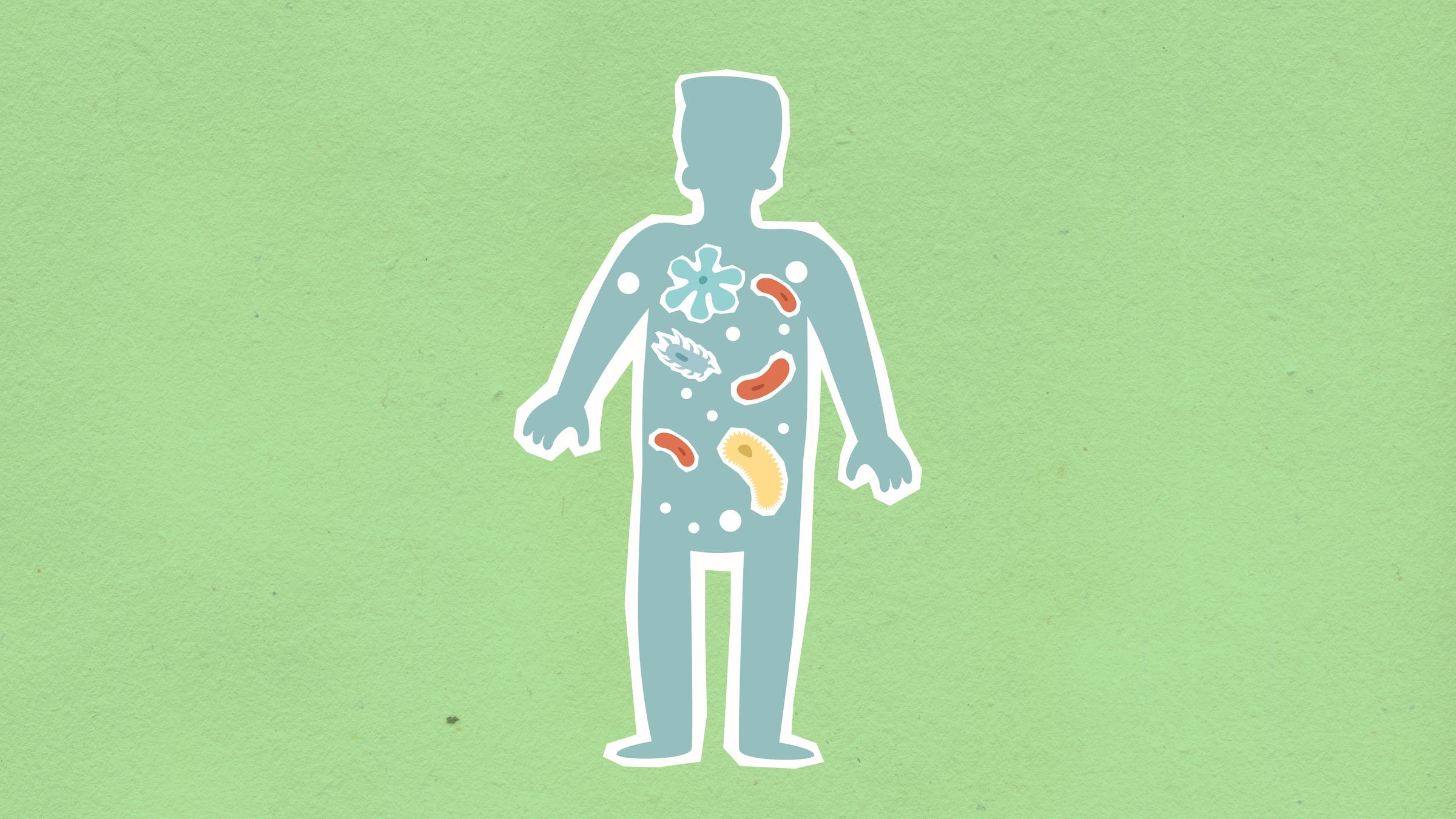 Lorem ipsum dolor sit amet, consectetur adipiscing elit, sed do eiusmod tempor.
Chromosome
Lorem ipsum dolor sit amet, consectetur adipiscing elit, sed do eiusmod tempor.
Plasmids
Lorem ipsum dolor sit amet, consectetur adipiscing elit, sed do eiusmod tempor.
Transposons
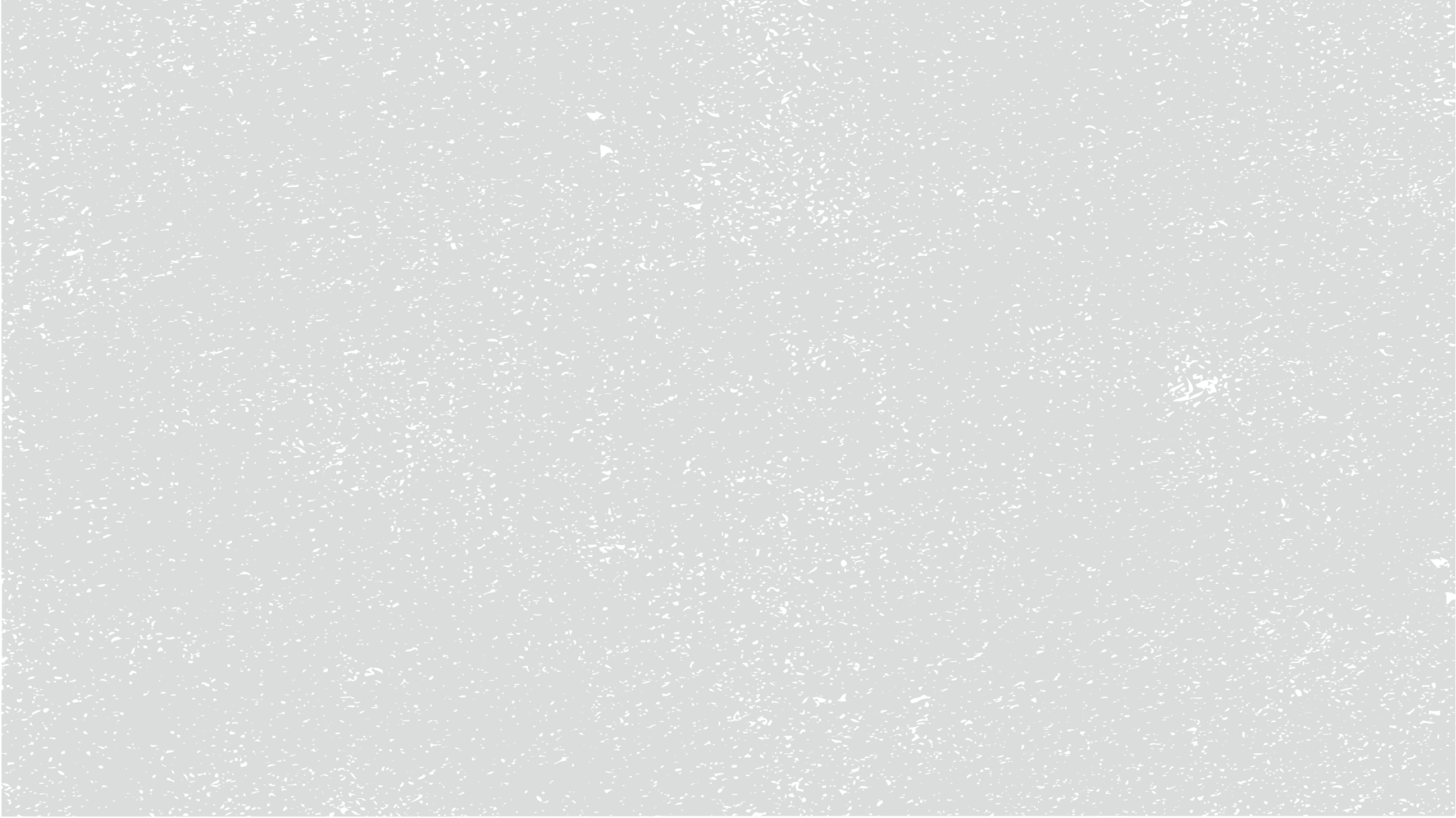 01
INTRODUCTION
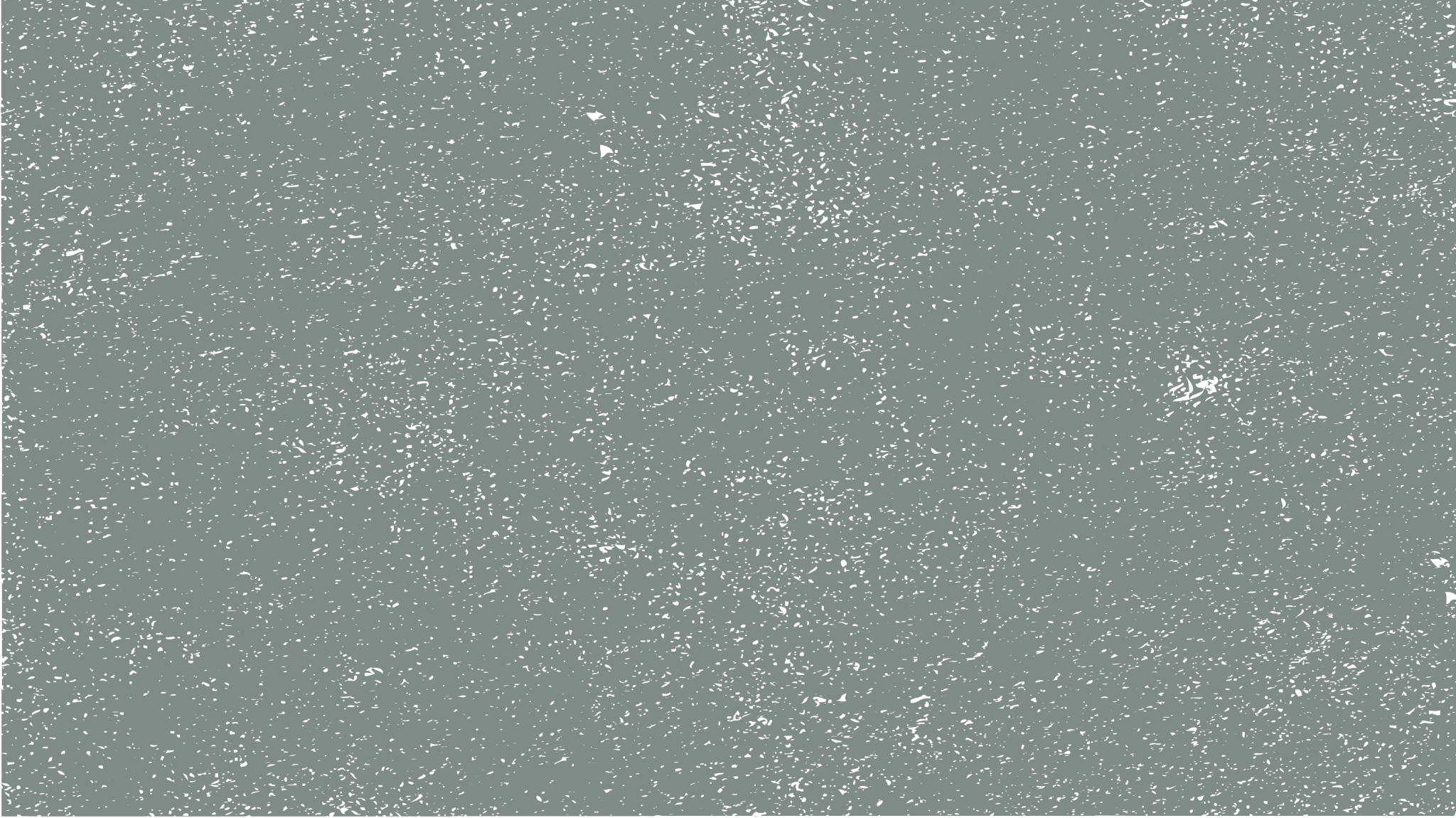 Important Chart
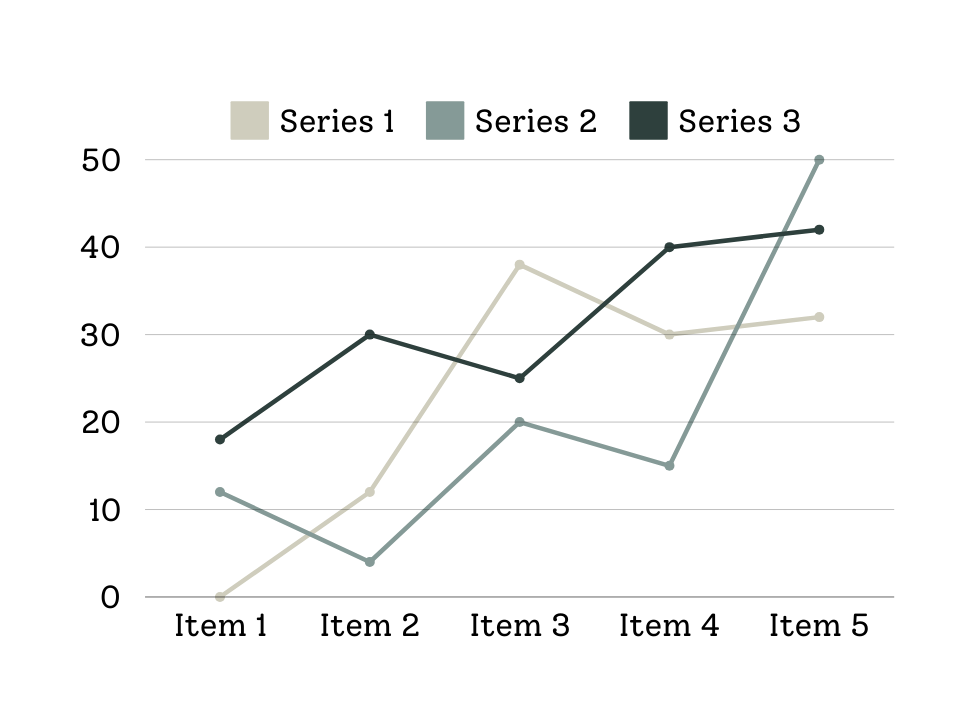 Lorem ipsum dolor sit amet, consectetur adipiscing elit, sed do eiusmod tempor.
Lorem ipsum dolor sit amet, consectetur adipiscing elit, sed do eiusmod tempor.
Lorem ipsum dolor sit amet, consectetur adipiscing elit, sed do eiusmod tempor.
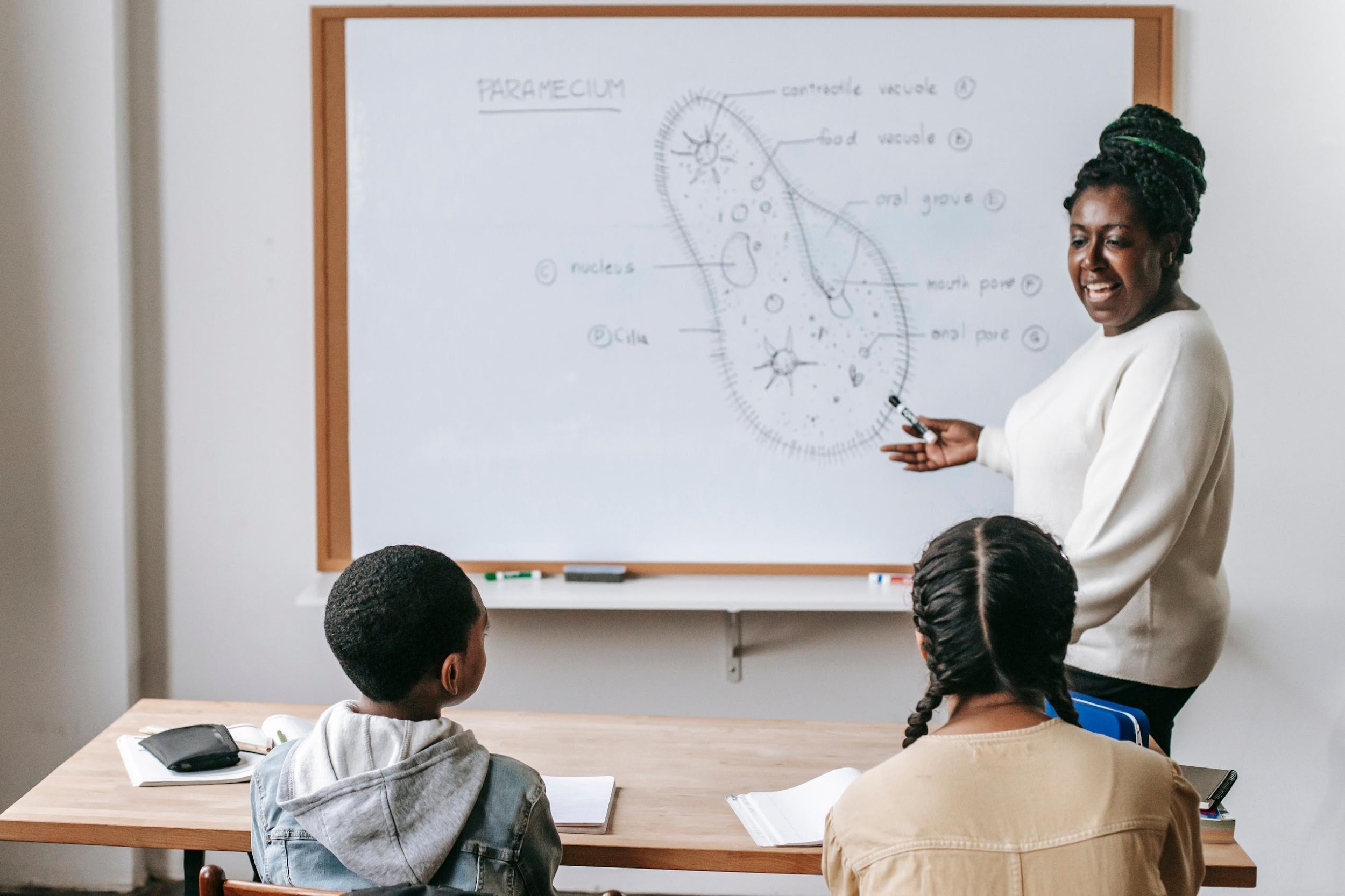 Bacterial Genome
Lorem ipsum dolor sit amet, consectetur adipiscing elit, sed do eiusmod tempor incididunt ut labore et dolore magna aliqua. Ut enim ad minim veniam, quis nostrud exercitation ullamco laboris nisi ut aliquip ex ea commodo consequat.
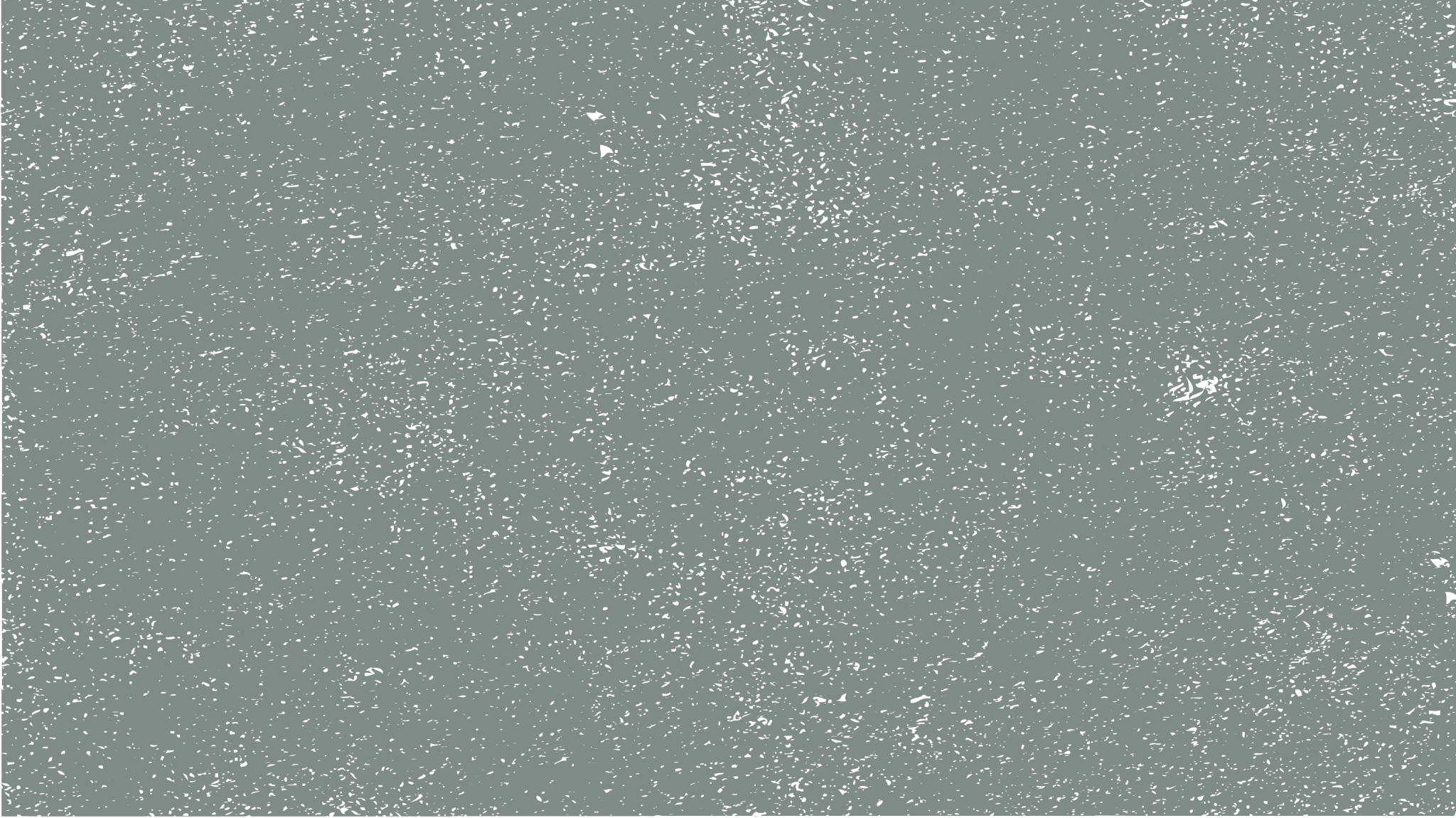 Important Key Points
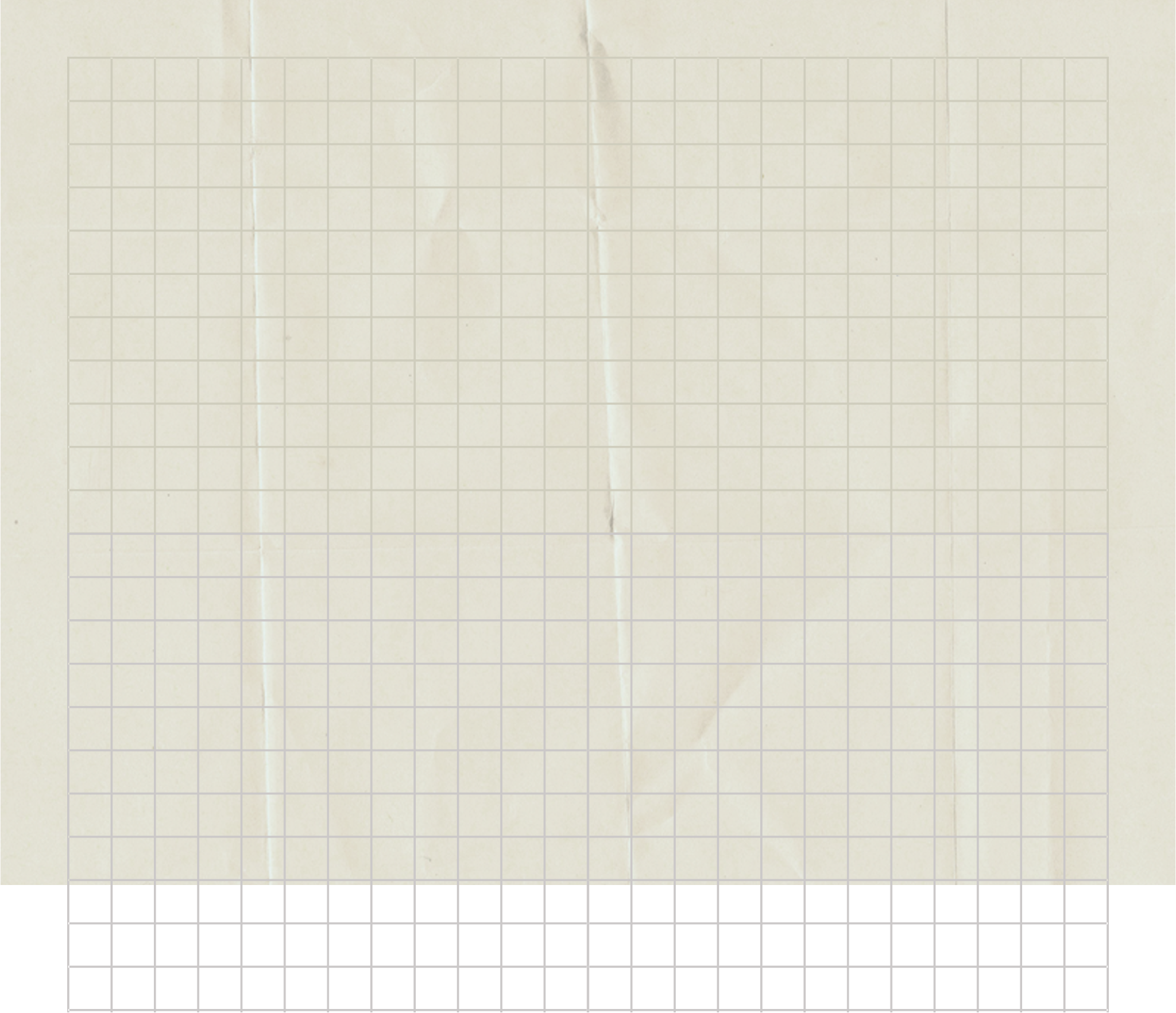 Write a main idea here
Write a main idea here
Write a main idea here
Lorem ipsum dolor sit amet, consectetur adipiscing elit.
Lorem ipsum dolor sit amet, consectetur adipiscing elit.
Lorem ipsum dolor sit amet, consectetur adipiscing elit.
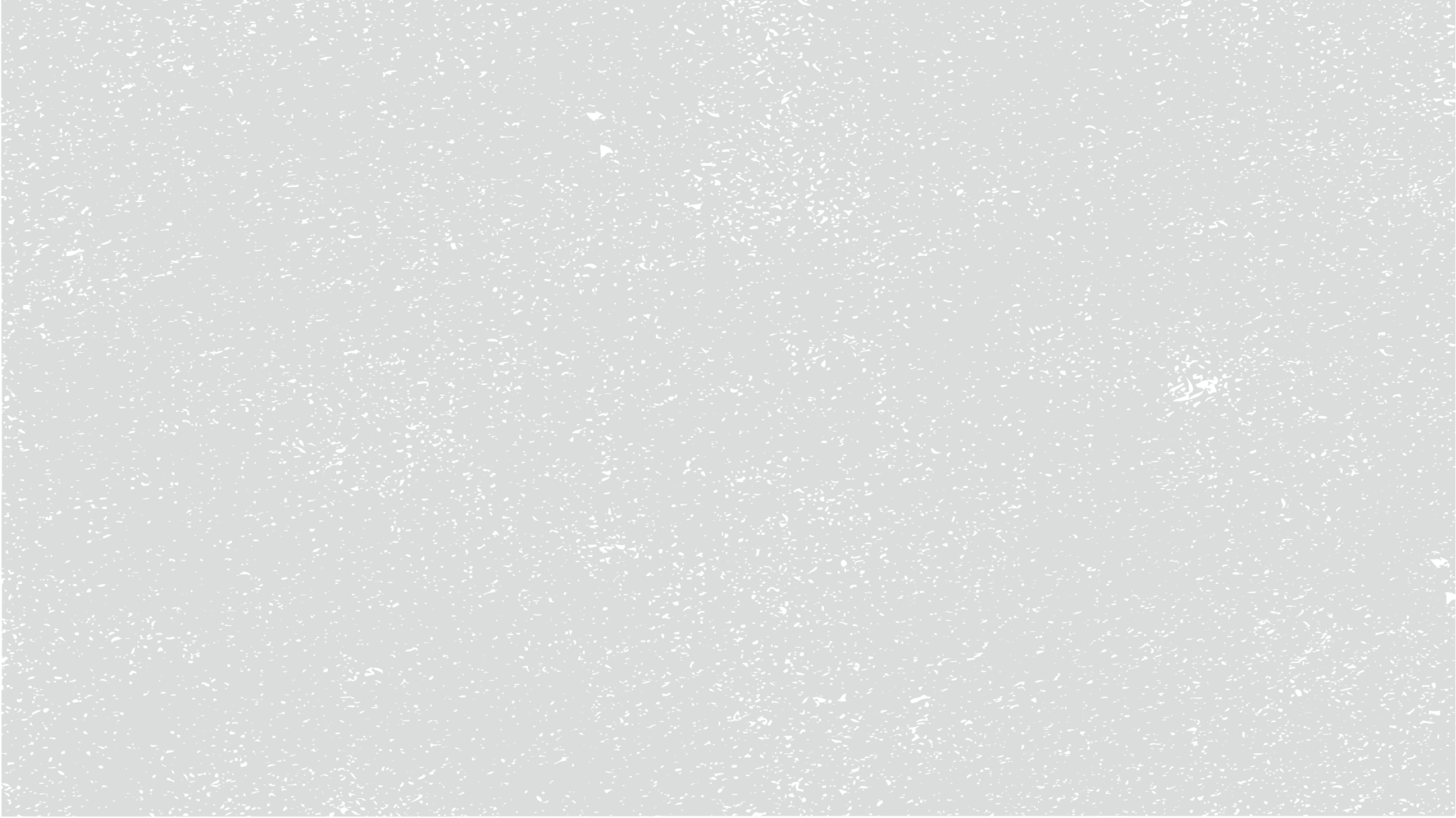 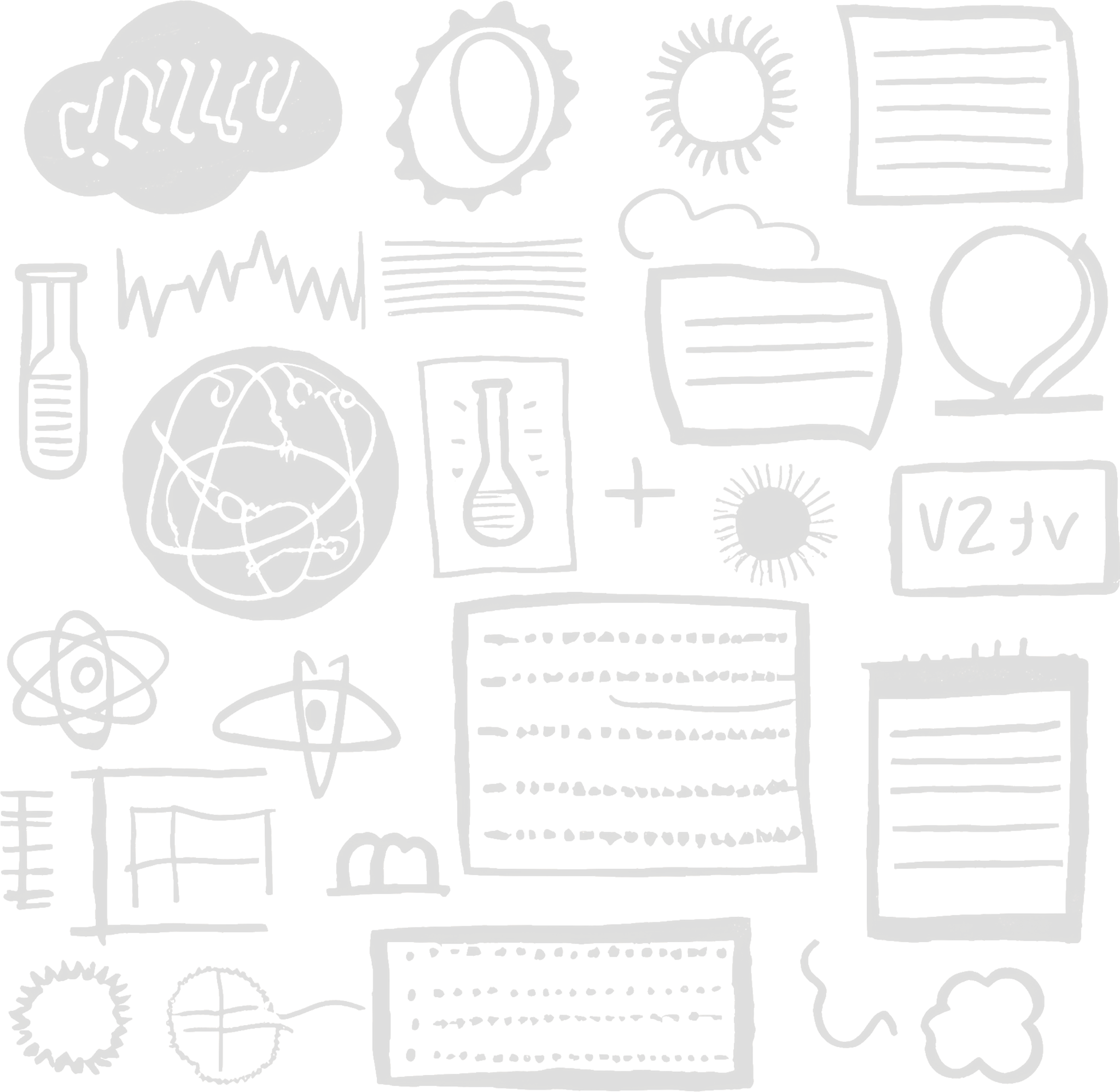 02
MECHANISMS
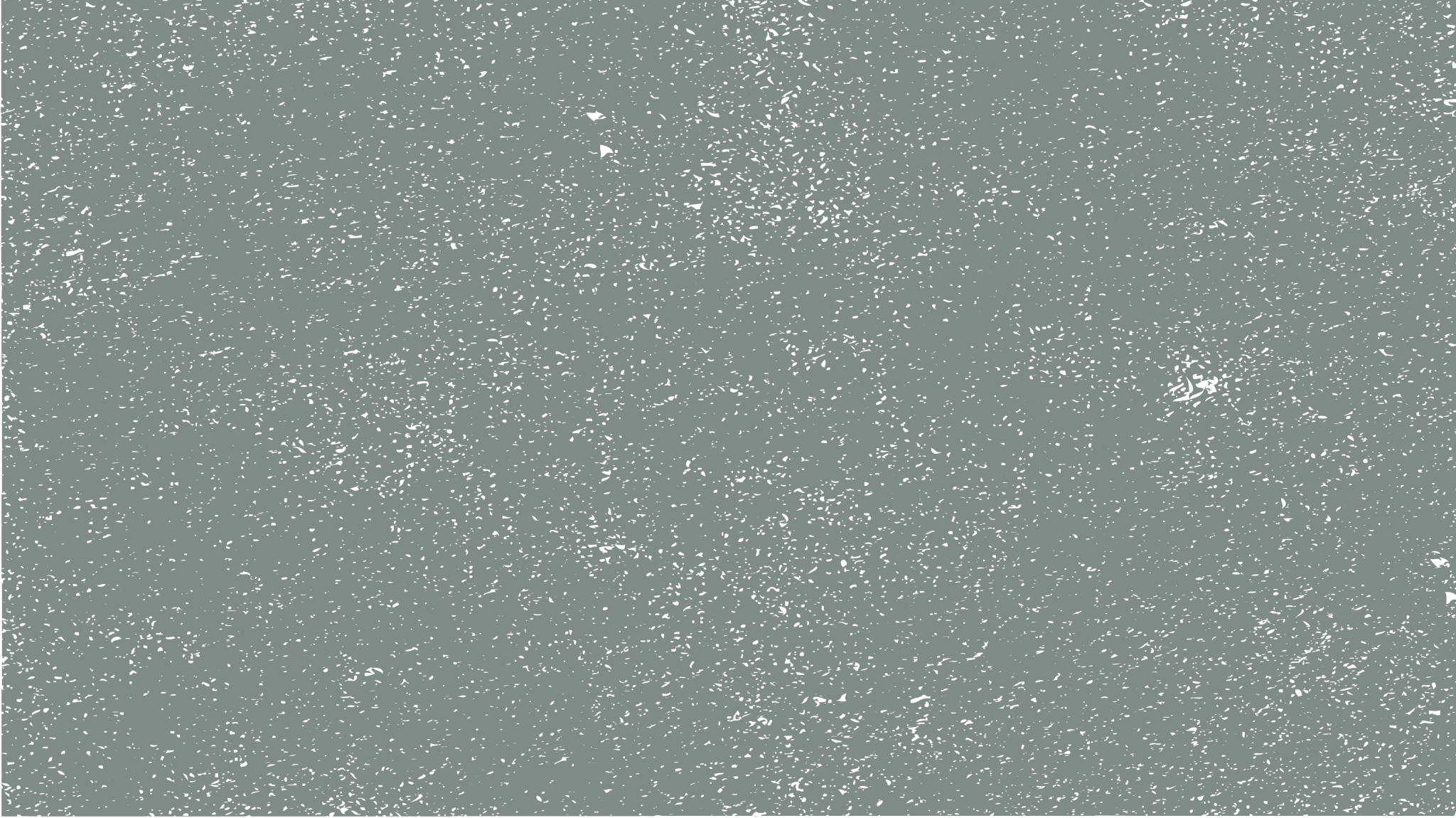 DNA Replication in Bacteria
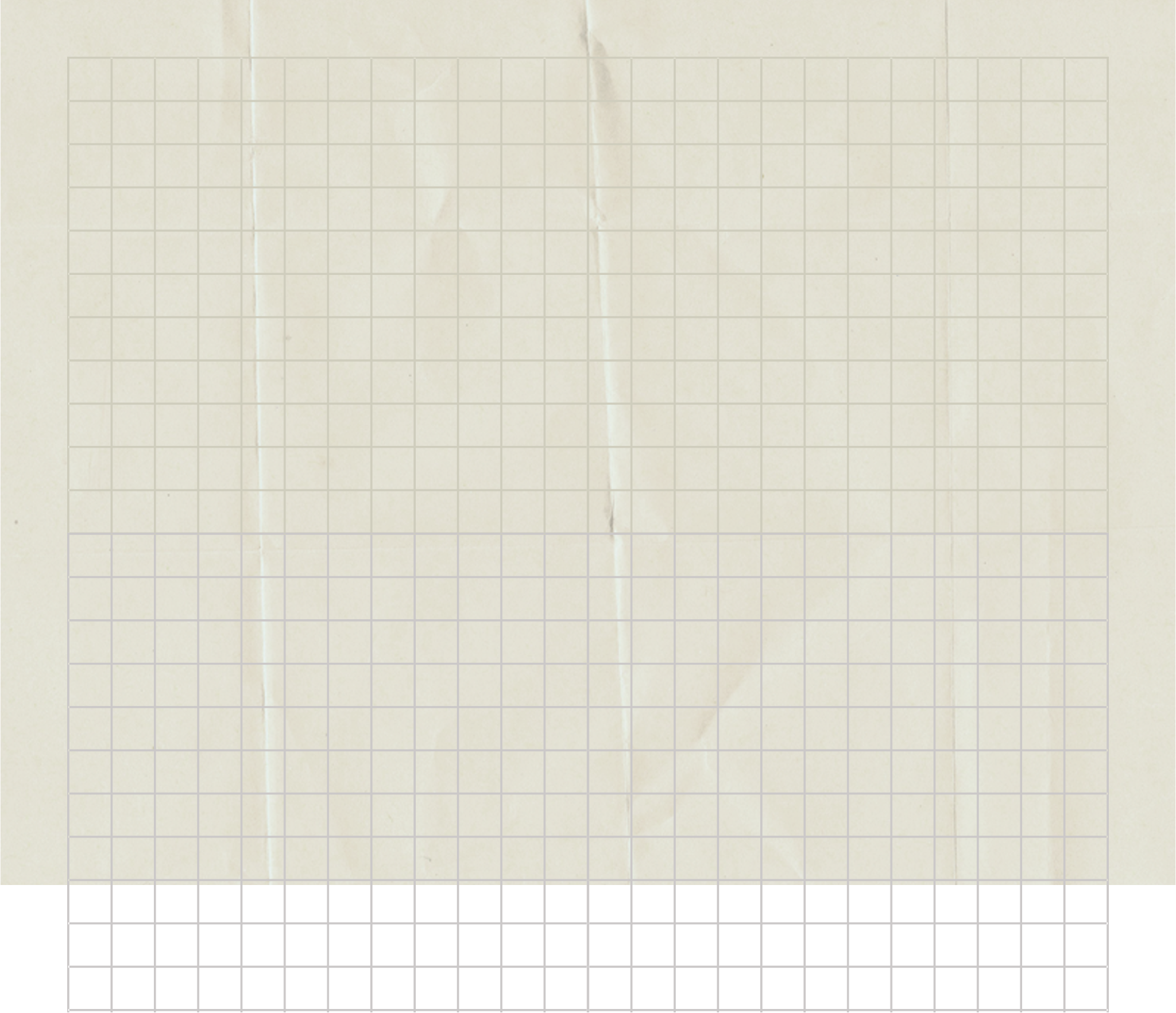 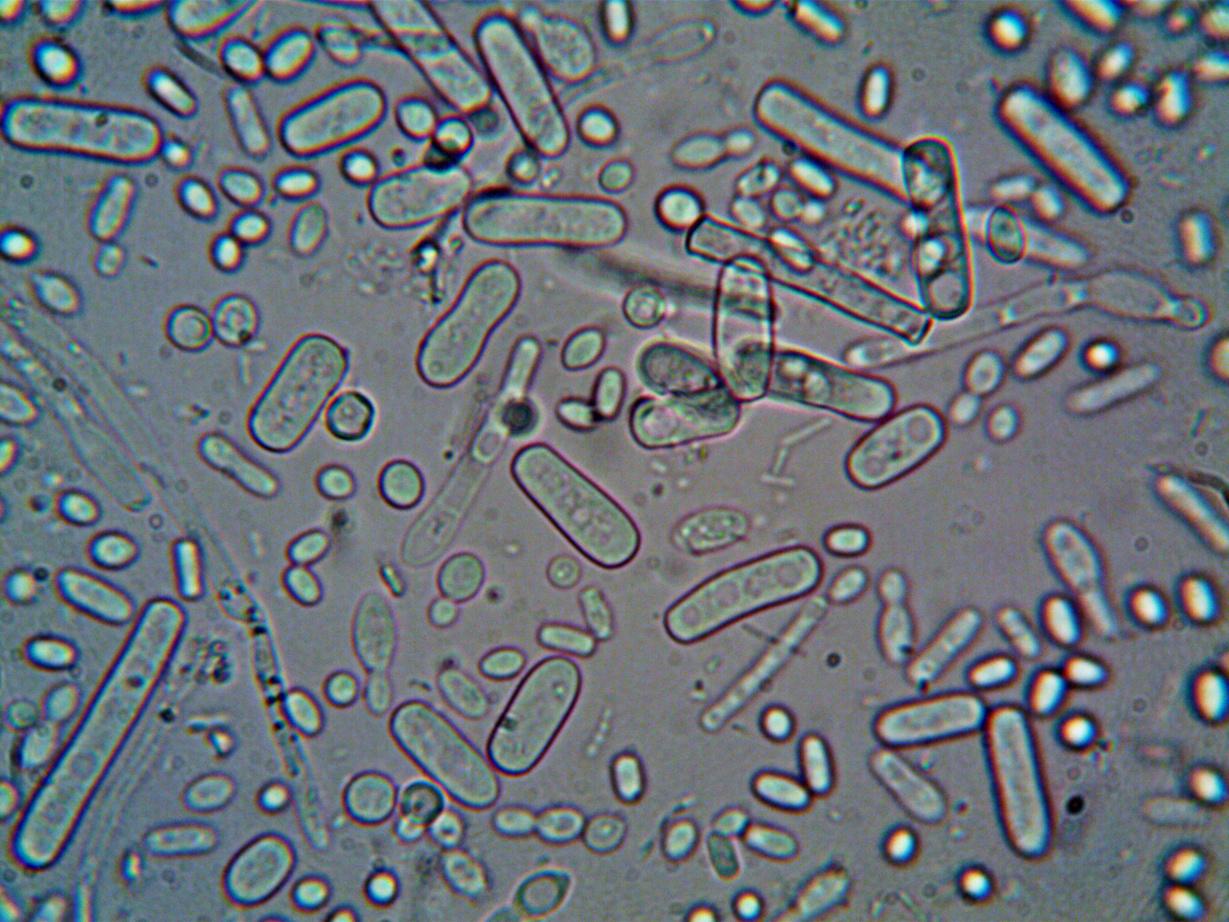 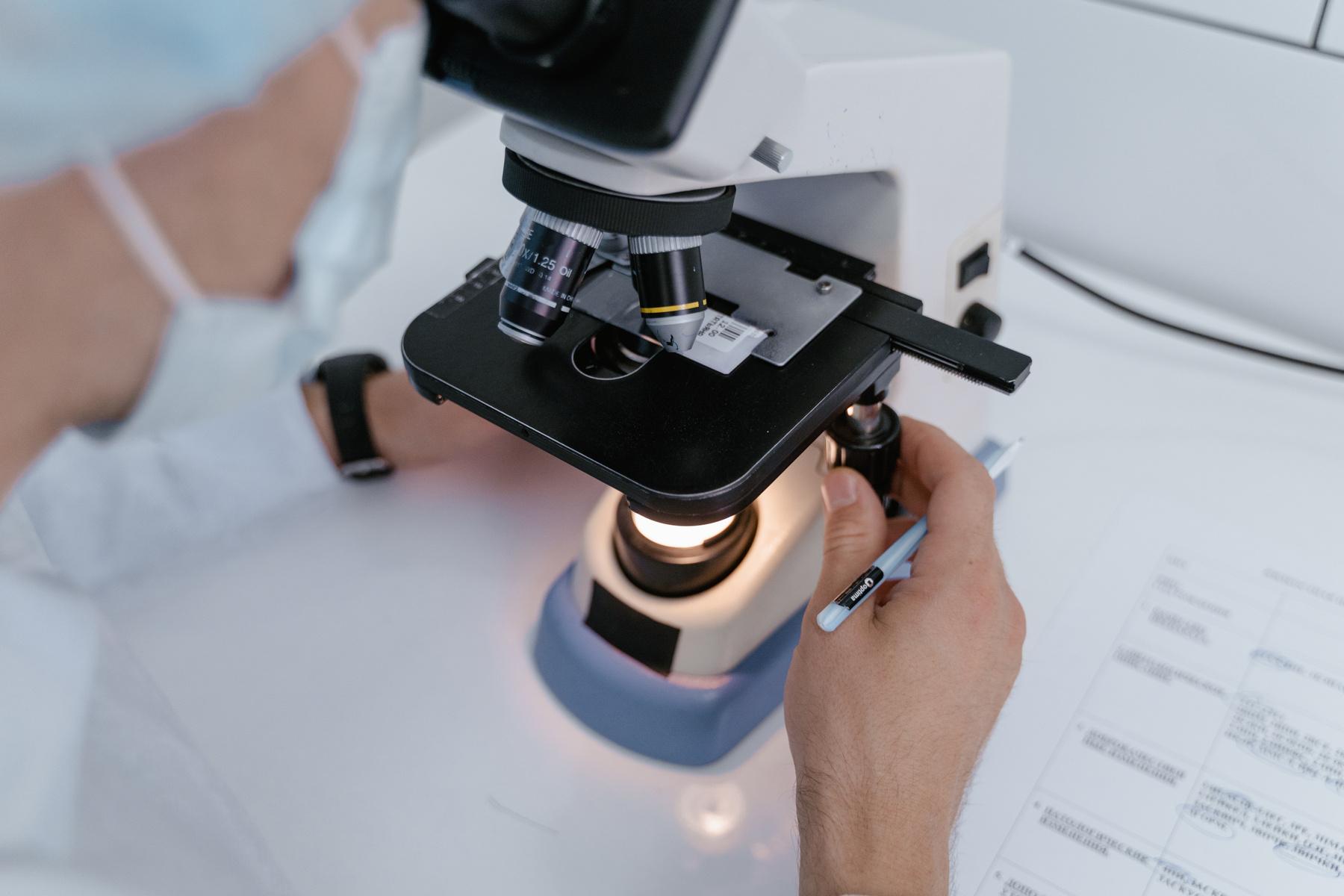 Write a main idea here
Write a main idea here
Lorem ipsum dolor sit amet, consectetur adipiscing elit, sed do eiusmod tempor incididunt ut labore et dolore magna aliqua
Lorem ipsum dolor sit amet, consectetur adipiscing elit, sed do eiusmod tempor incididunt ut labore et dolore magna aliqua
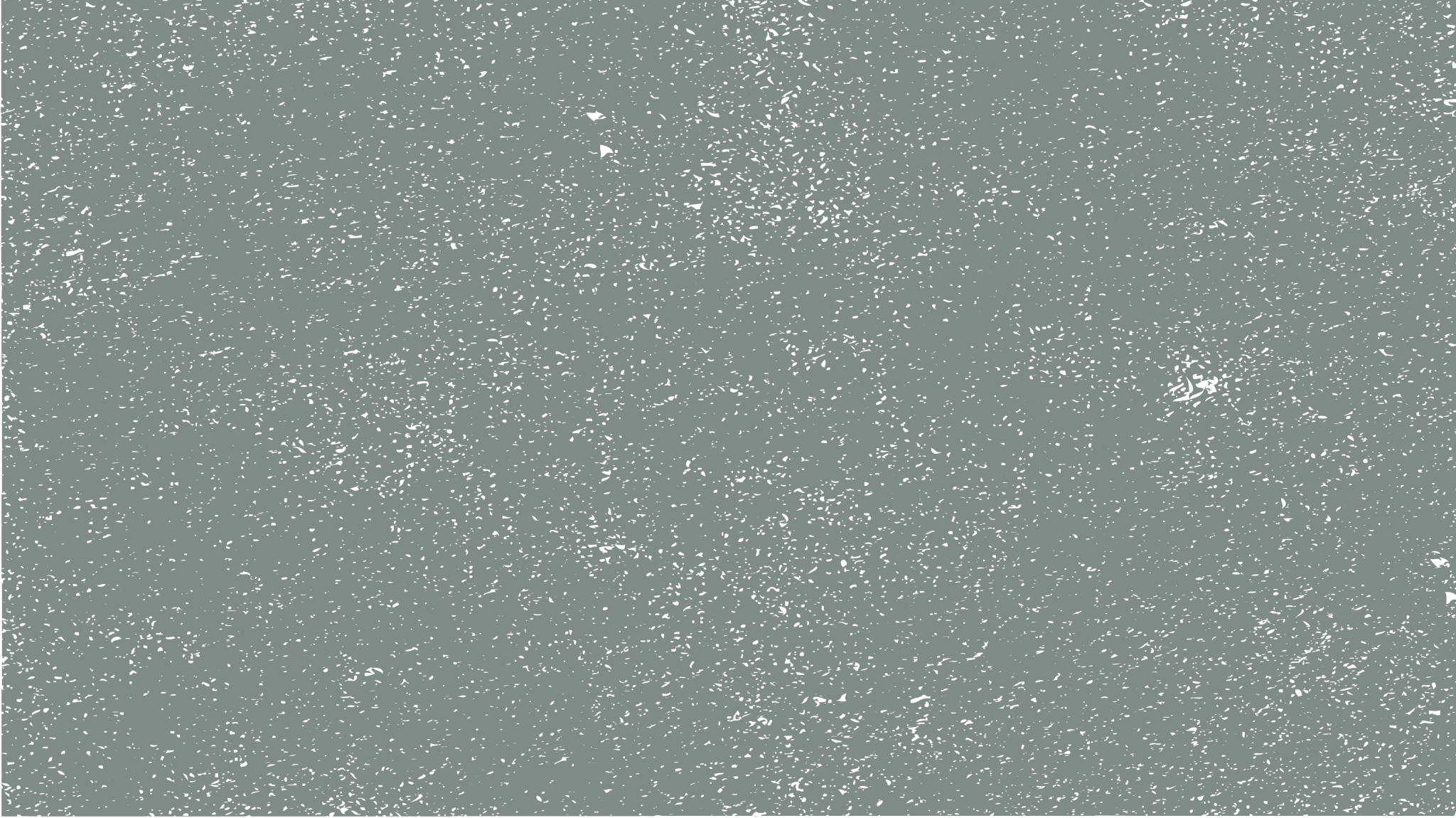 123,456,789
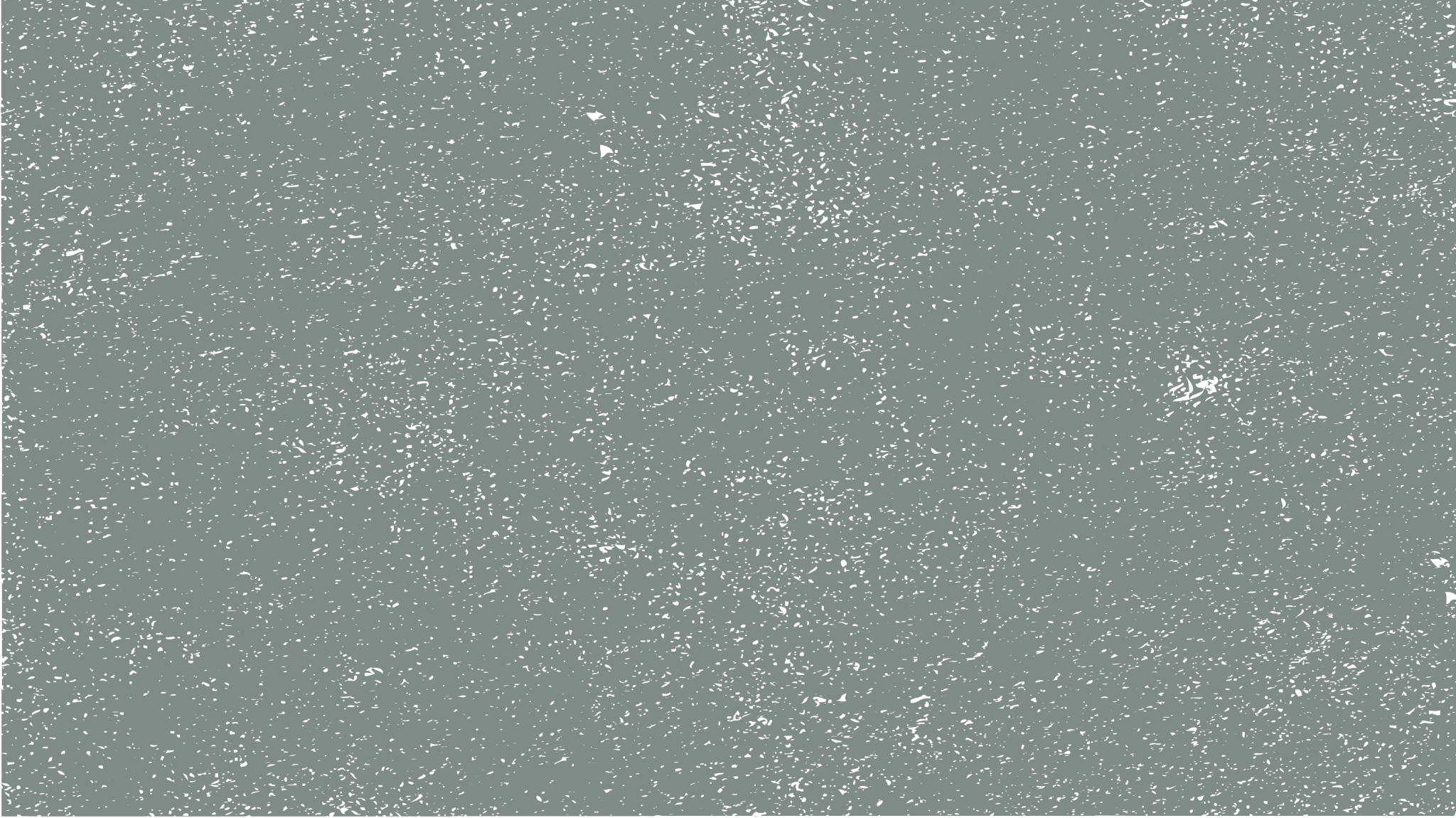 Write a main idea here
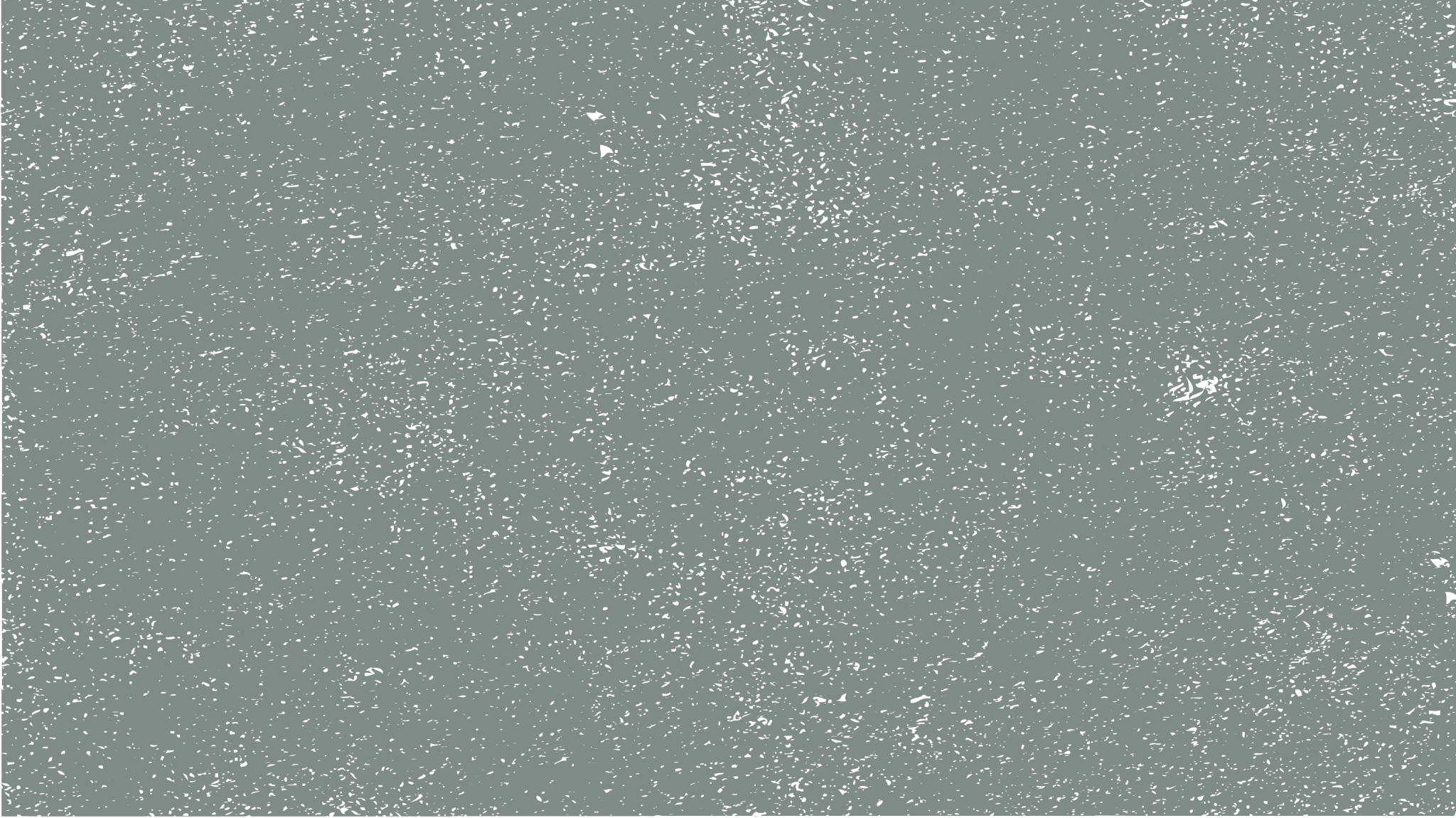 Bacterial Transcription
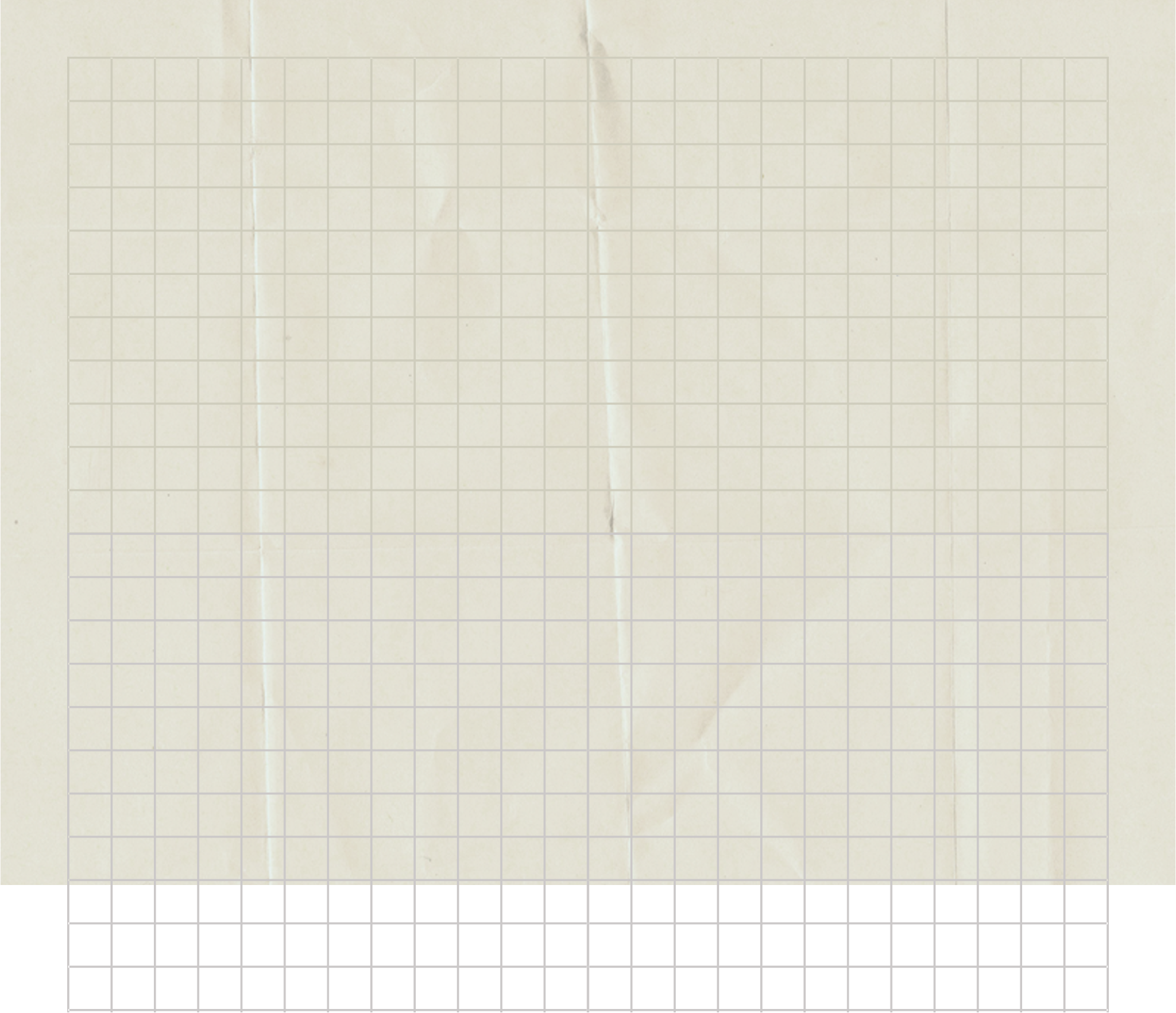 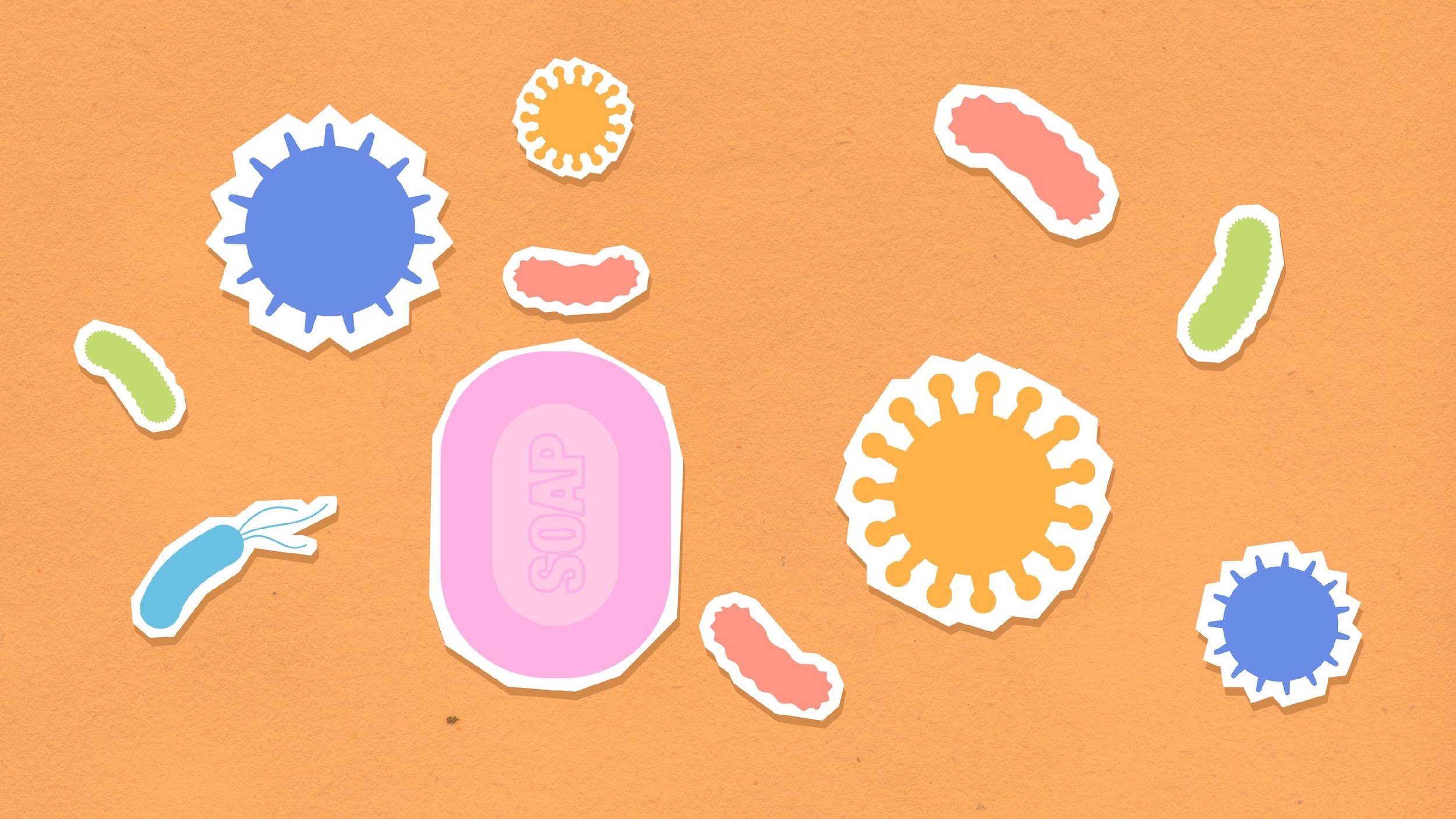 Write a subtitle of this presentation here
Write a subtitle of this presentation here
Write a subtitle of this presentation here
Write a subtitle of this presentation here
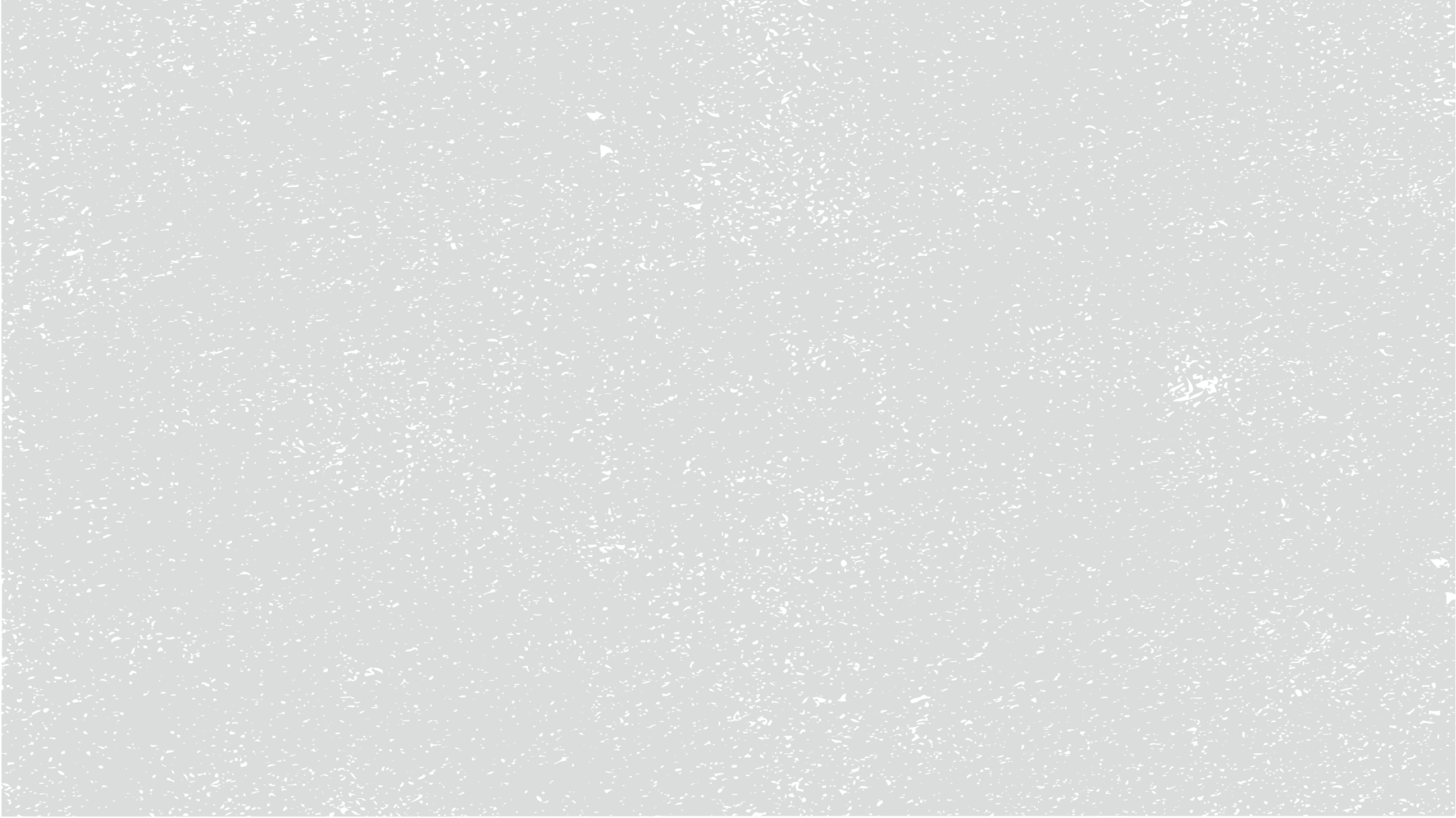 03
APPLICATIONS
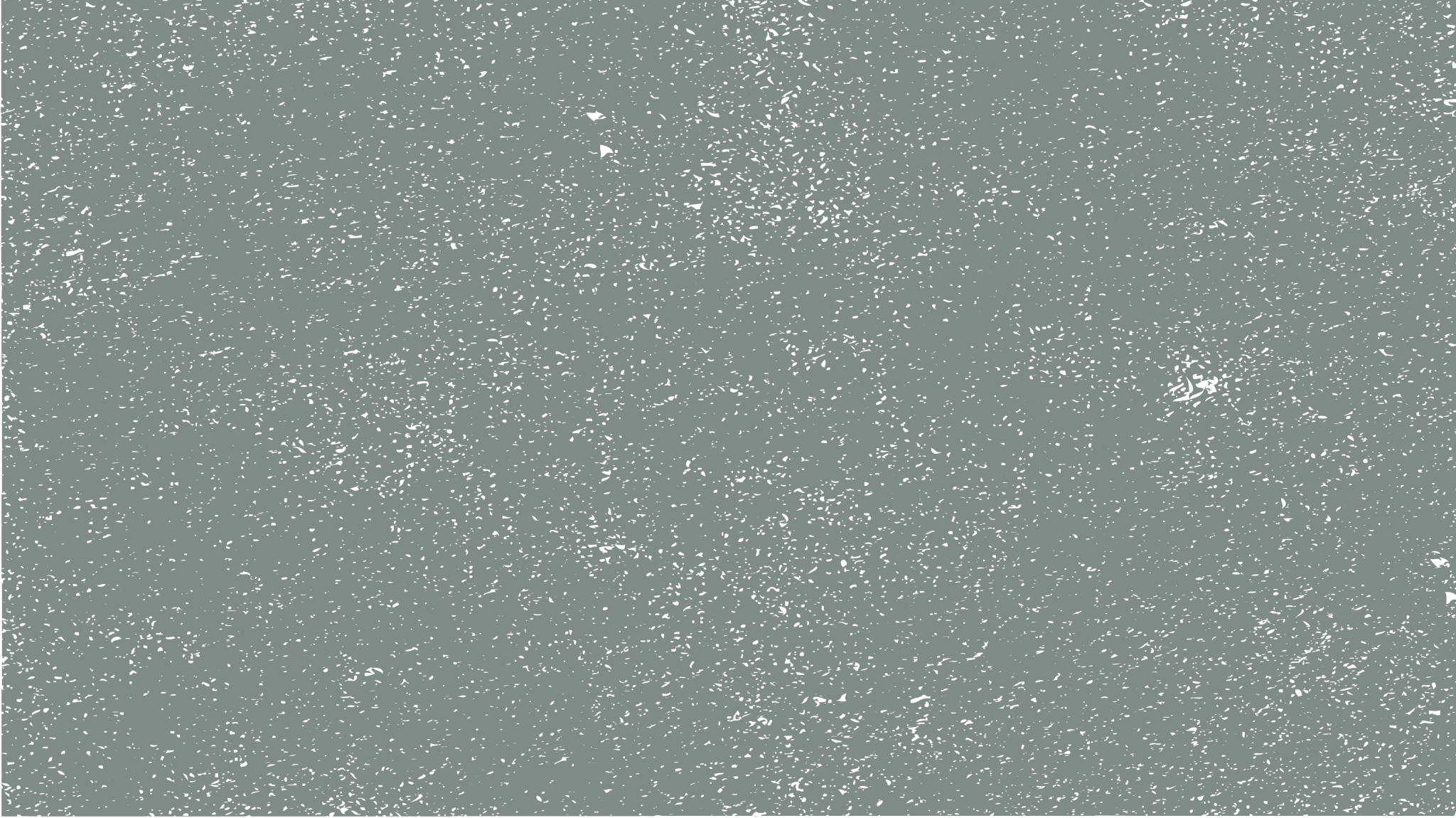 Write a main idea here
Write a main idea here
Write a main idea here
Write a main idea here
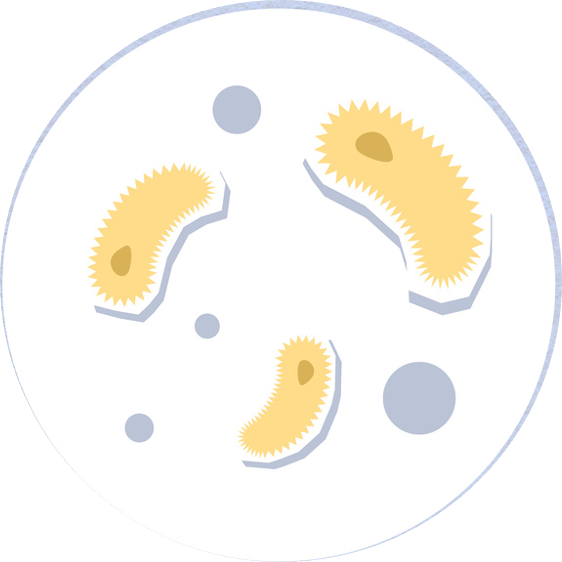 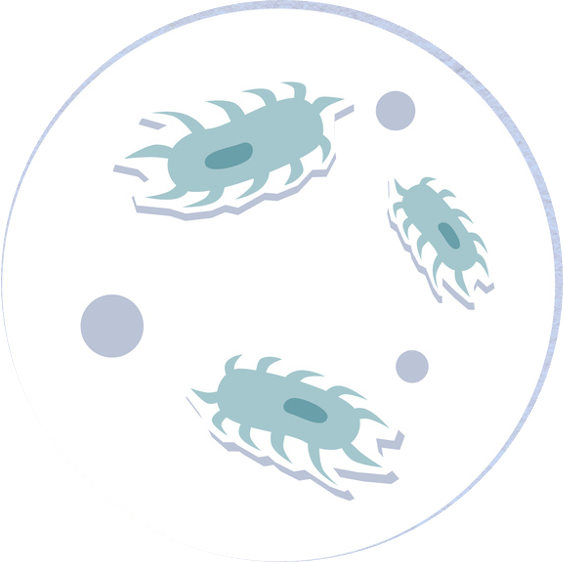 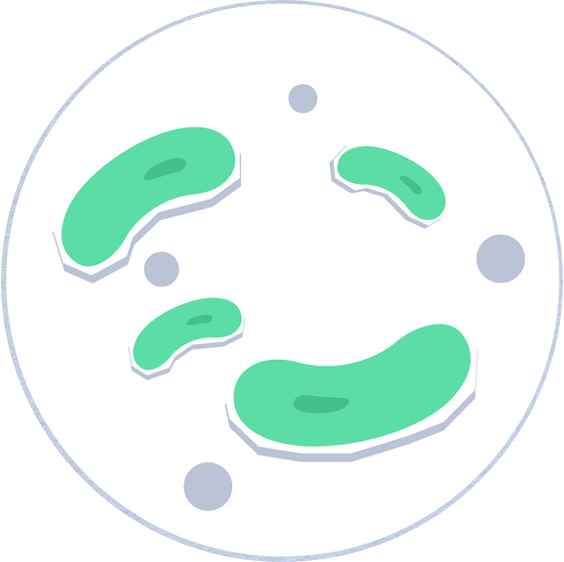 Lorem ipsum dolor sit amet, consectetur adipiscing elit, sed do eiusmod tempor incididunt ut.
Lorem ipsum dolor sit amet, consectetur adipiscing elit, sed do eiusmod tempor incididunt ut.
Lorem ipsum dolor sit amet, consectetur adipiscing elit, sed do eiusmod tempor incididunt ut.
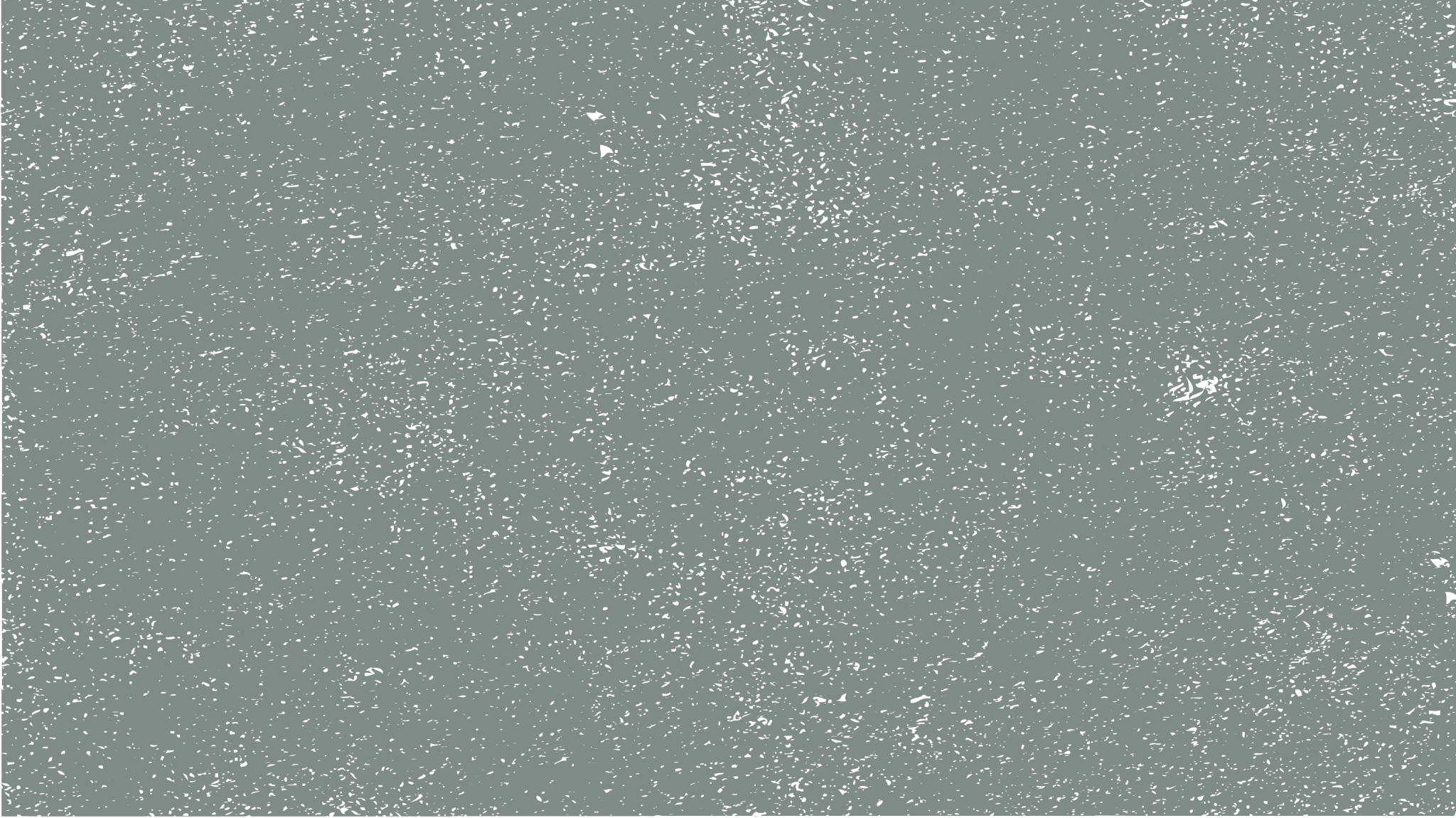 Write a main idea here
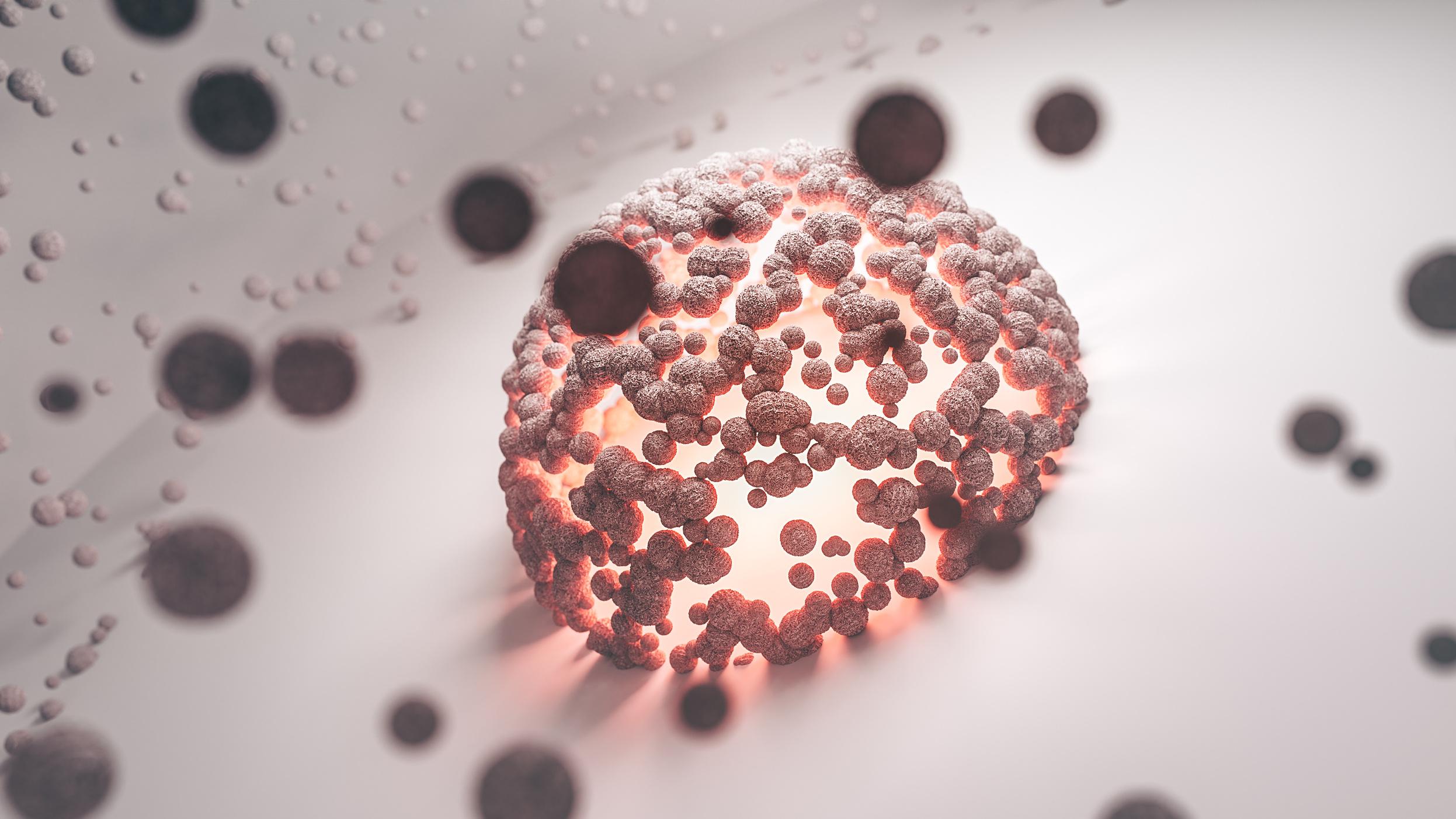 Lorem ipsum dolor sit amet, consectetur adipiscing elit, sed do eiusmod tempor incididunt ut labore et dolore magna aliqua. Ut enim ad minim veniam, quis nostrud exercitation ullamco laboris nisi ut aliquip ex ea commodo consequat.
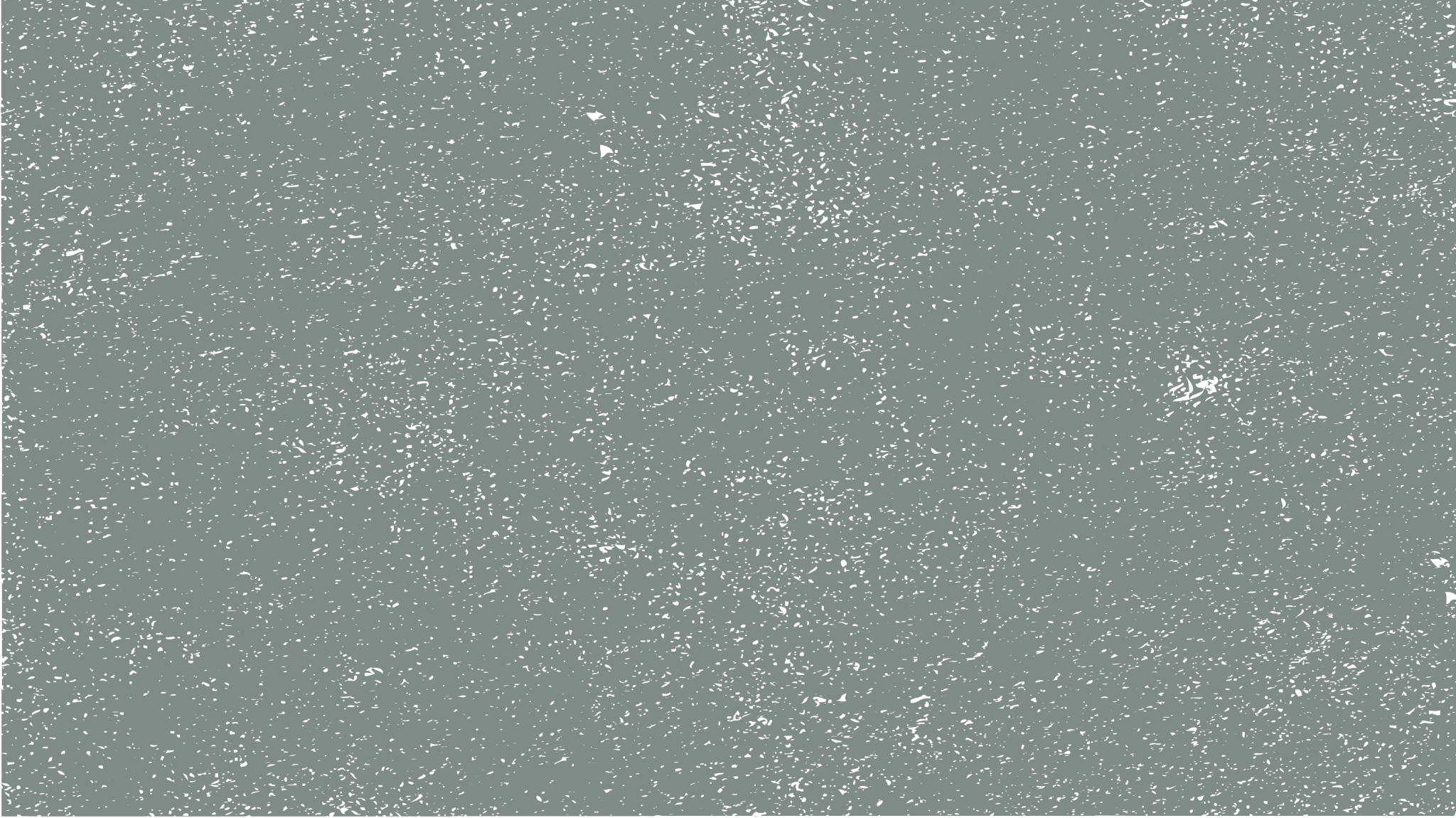 Write a main idea here
Write a main idea here
Lorem ipsum dolor sit amet, consectetur adipiscing elit, sed do eiusmod tempor incididunt ut.
Write a main idea here
Write a main idea here
Lorem ipsum dolor sit amet, consectetur adipiscing elit, sed do eiusmod tempor incididunt ut.
Lorem ipsum dolor sit amet, consectetur adipiscing elit, sed do eiusmod tempor incididunt ut.
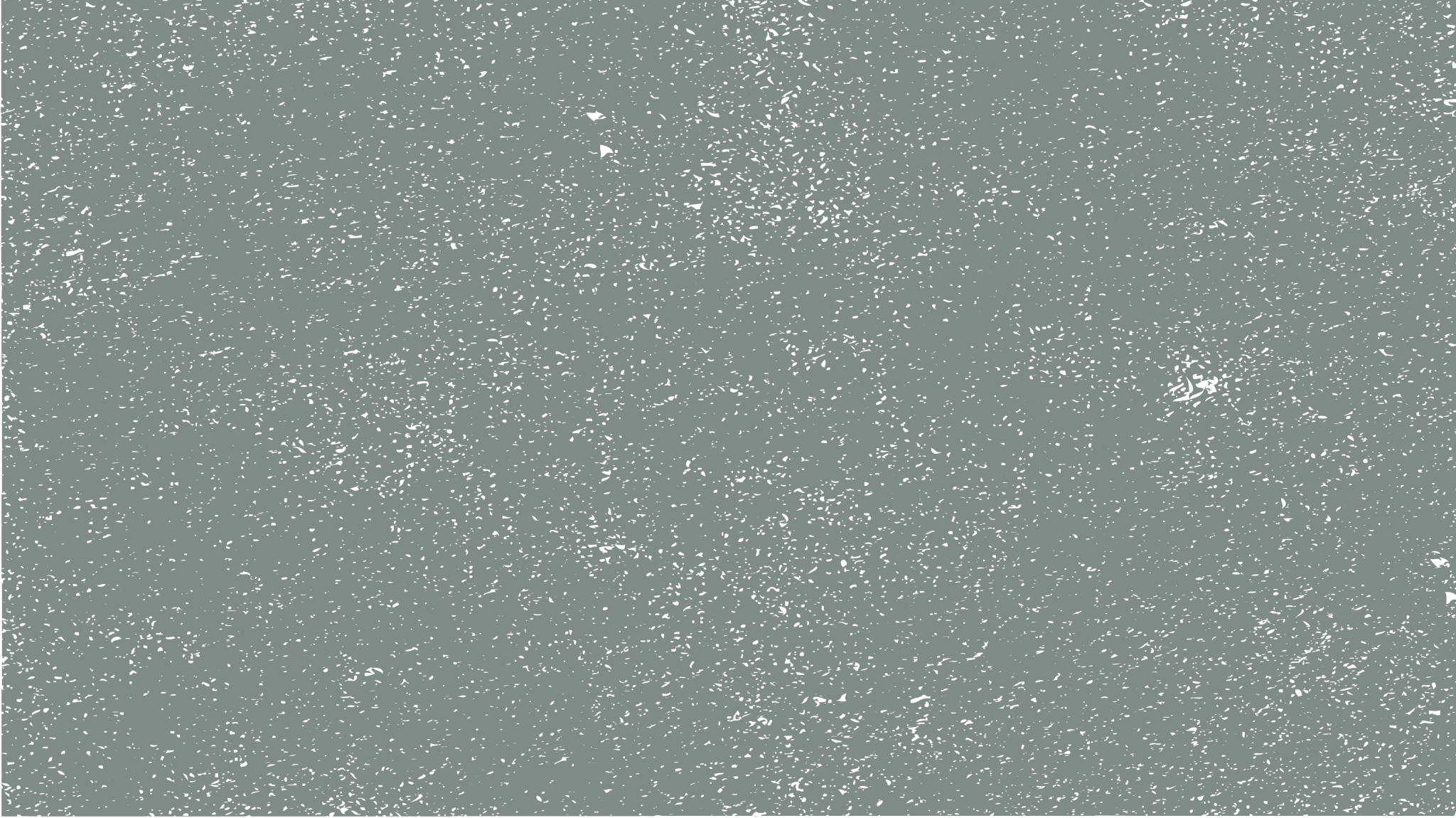 Genetic Variation
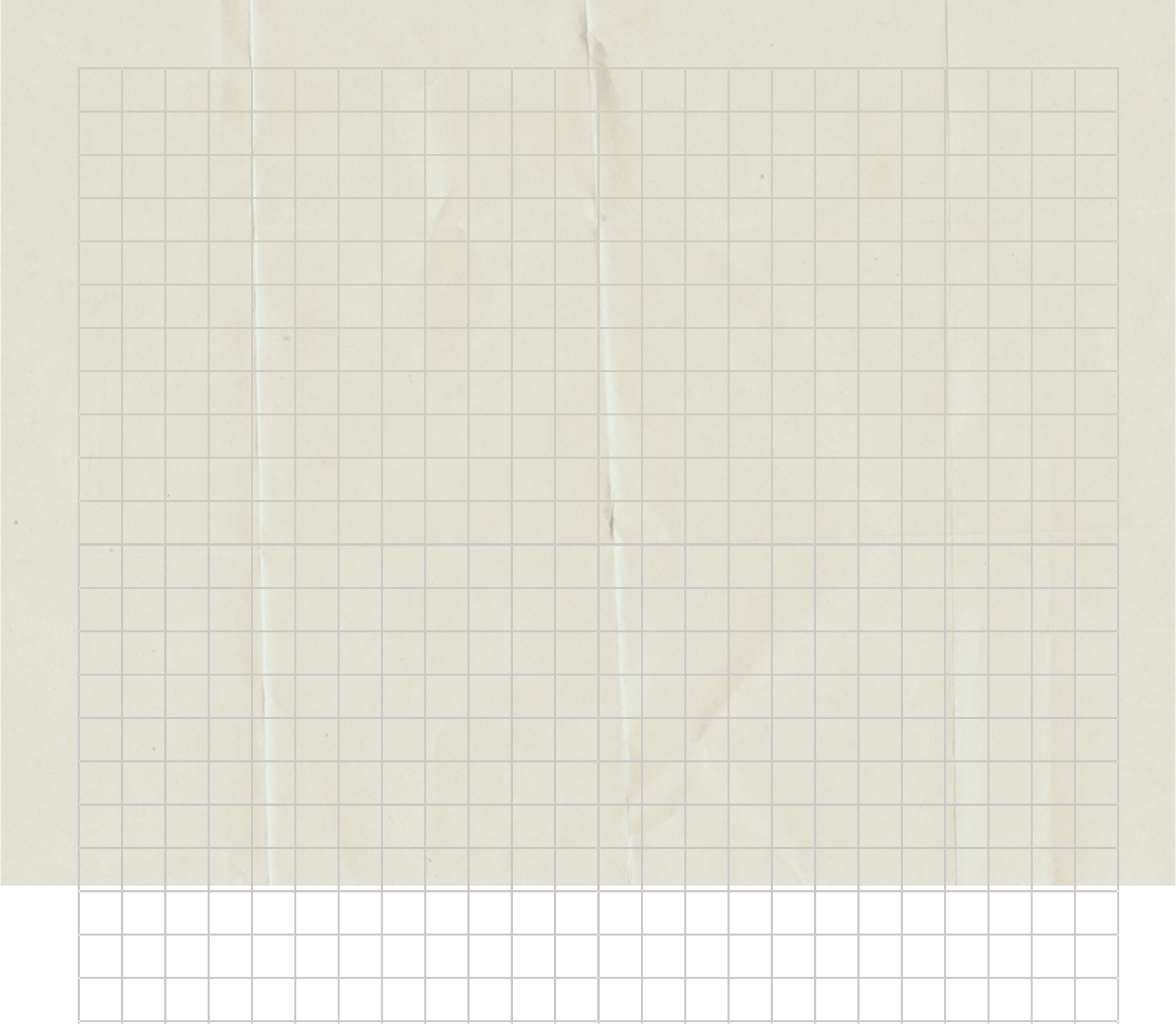 Write a main idea here
Write a main idea here
Lorem ipsum dolor sit amet, consectetur adipiscing elit, sed do eiusmod tempor incididunt.
Lorem ipsum dolor sit amet, consectetur adipiscing elit, sed do eiusmod tempor incididunt.
Write a main idea here
Write a main idea here
Lorem ipsum dolor sit amet, consectetur adipiscing elit, sed do eiusmod tempor incididunt.
Lorem ipsum dolor sit amet, consectetur adipiscing elit, sed do eiusmod tempor incididunt.
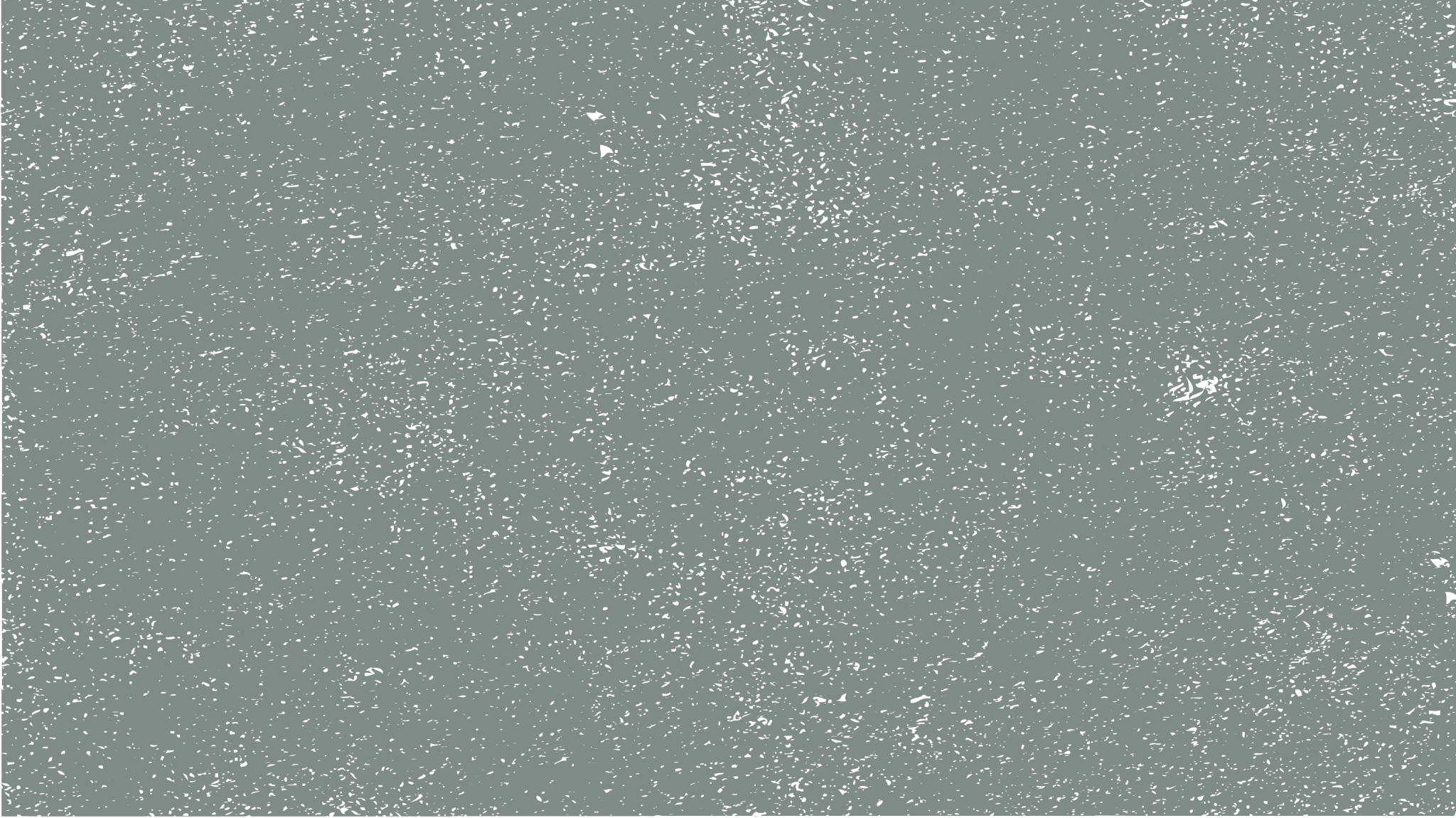 Thank You
Lorem ipsum dolor sit amet, consectetur adipiscing elit, sed do eiusmod tempor incididunt.
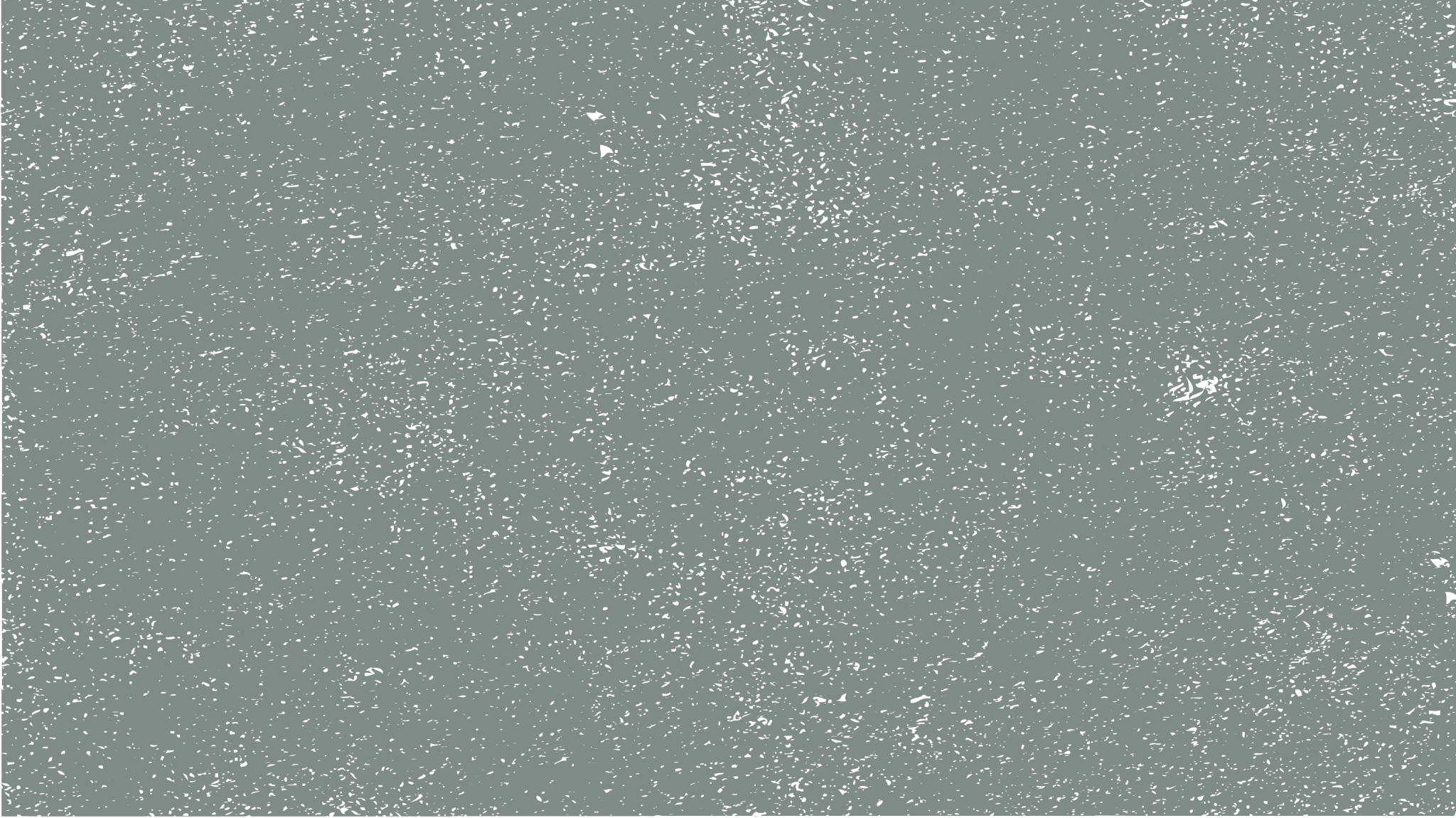 Resource Page
This presentation template uses the following free fonts:
Titles :
Solway
Headers :
Inter
Body Copy :
Inter
You can find these fonts online too.
COLORS
#E9E5D4
#859A97
#2E403D
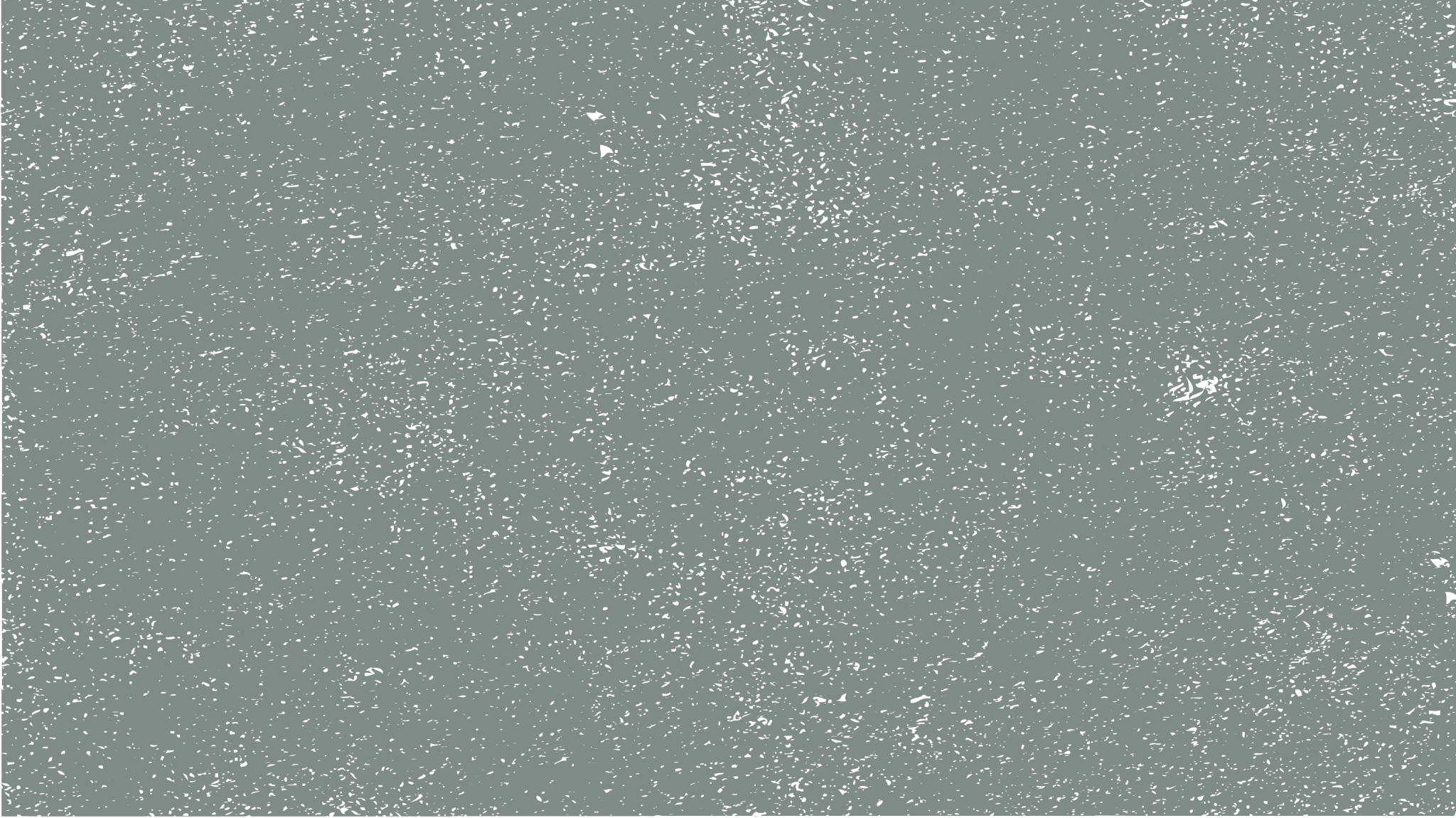 Credits
This presentation template is free for
everyone to use thanks to the following:
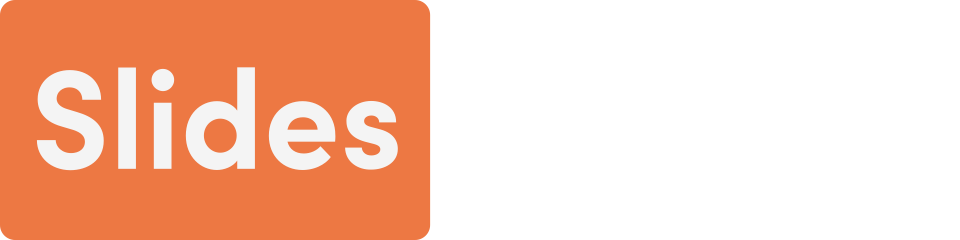 for the presentation template
PEXELS & PIXABAY
for the photos